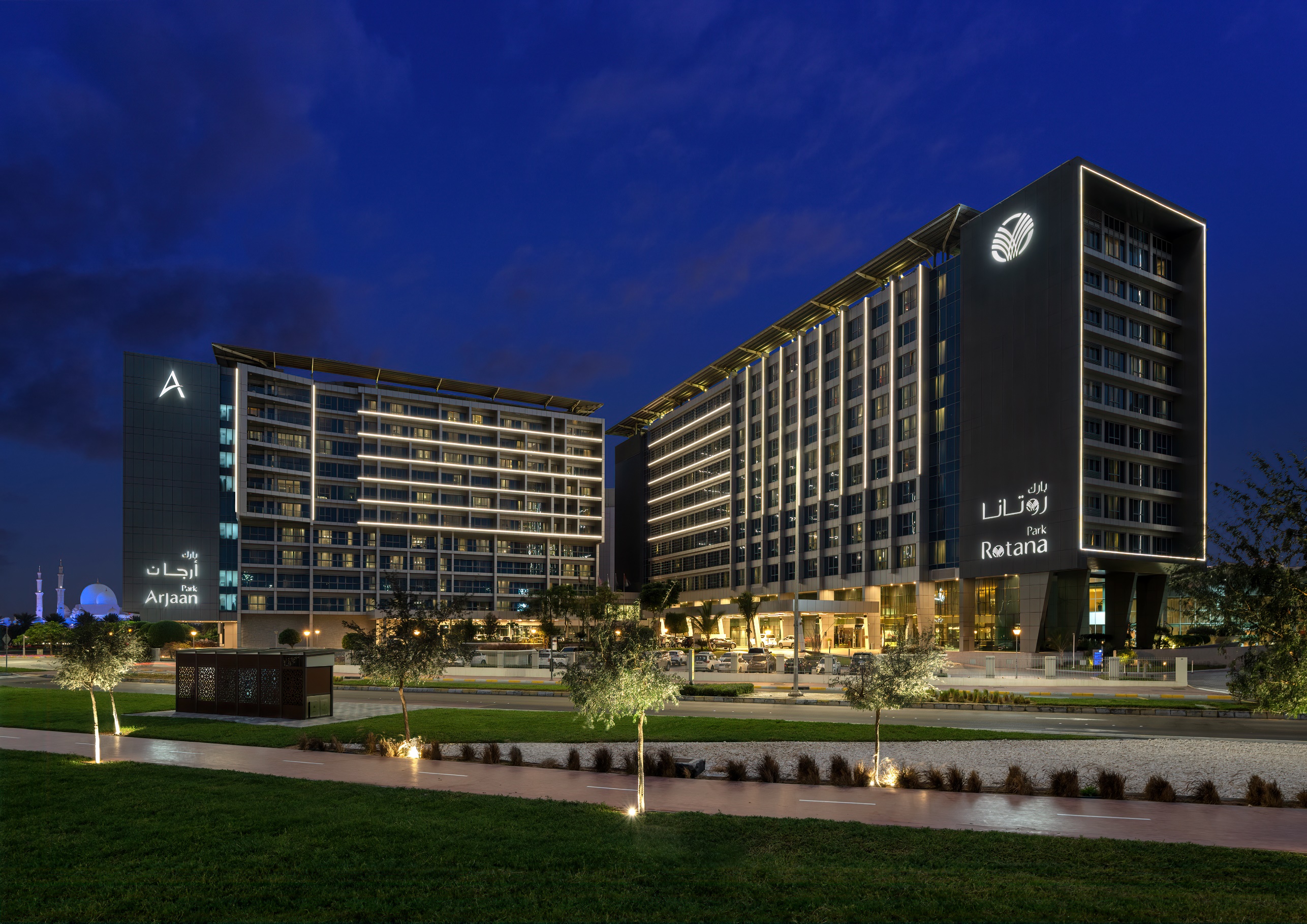 Добро пожаловать в отель ПАРК РОТАНА Абу-Даби
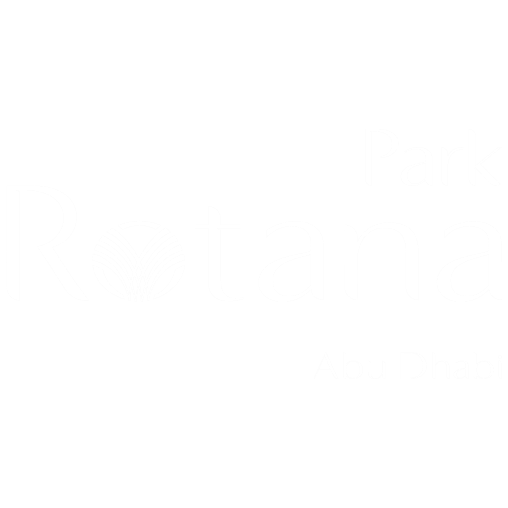 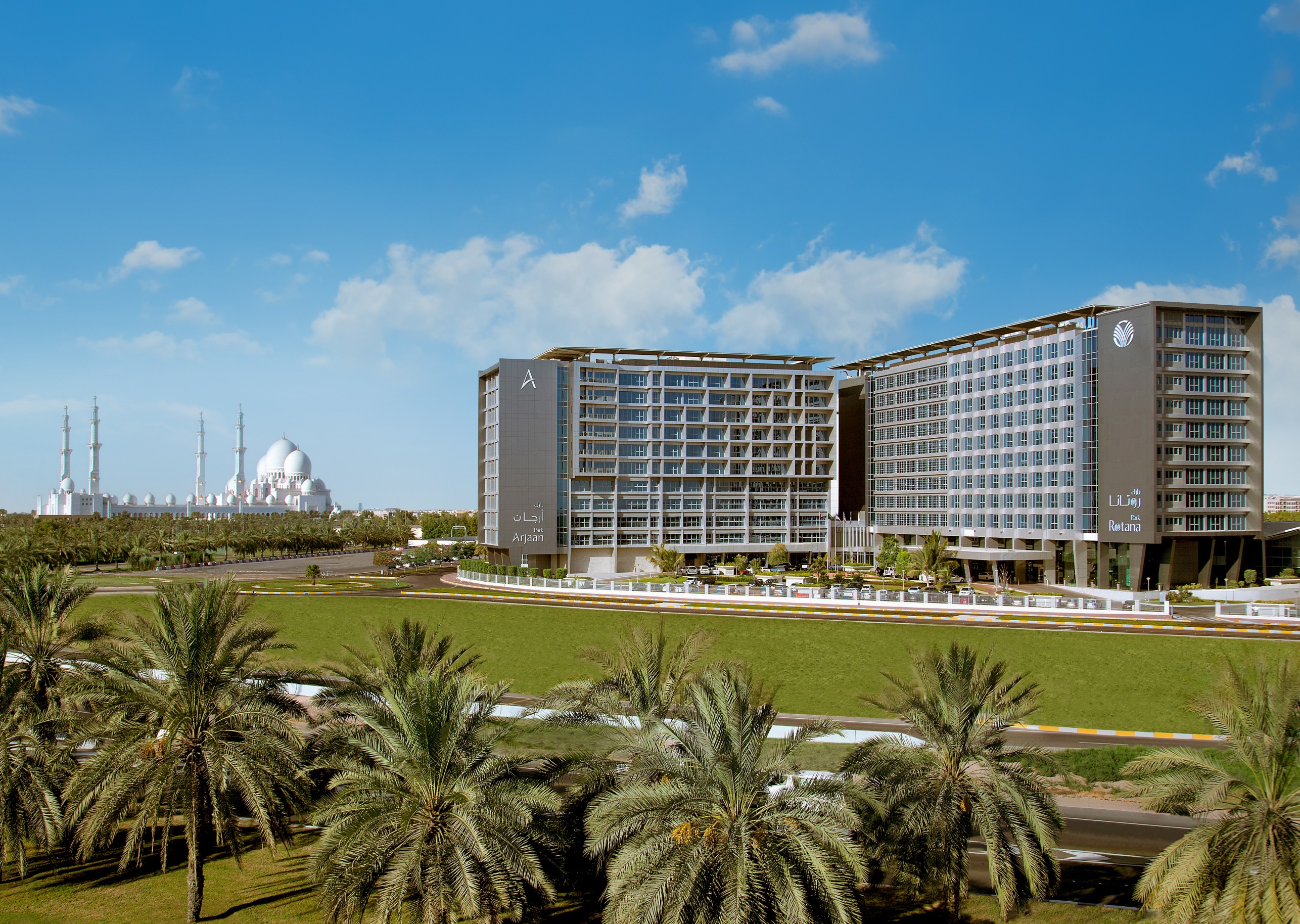 Park Rotana Abu Dhabi  это пяти-звёздный отель в современном дизайне, который предлагает комфортное размещение, выбор ресторанов высокой кухни, и ультра современные переговорные комнаты для проведения встреч,  включая большой зал для торжественных мероприятий. Отель расположен рядом с Khalifa Park, самым большим парком в Абу-Даби в непосредственной близости от основных бизнес центров и развлекательных объектов.
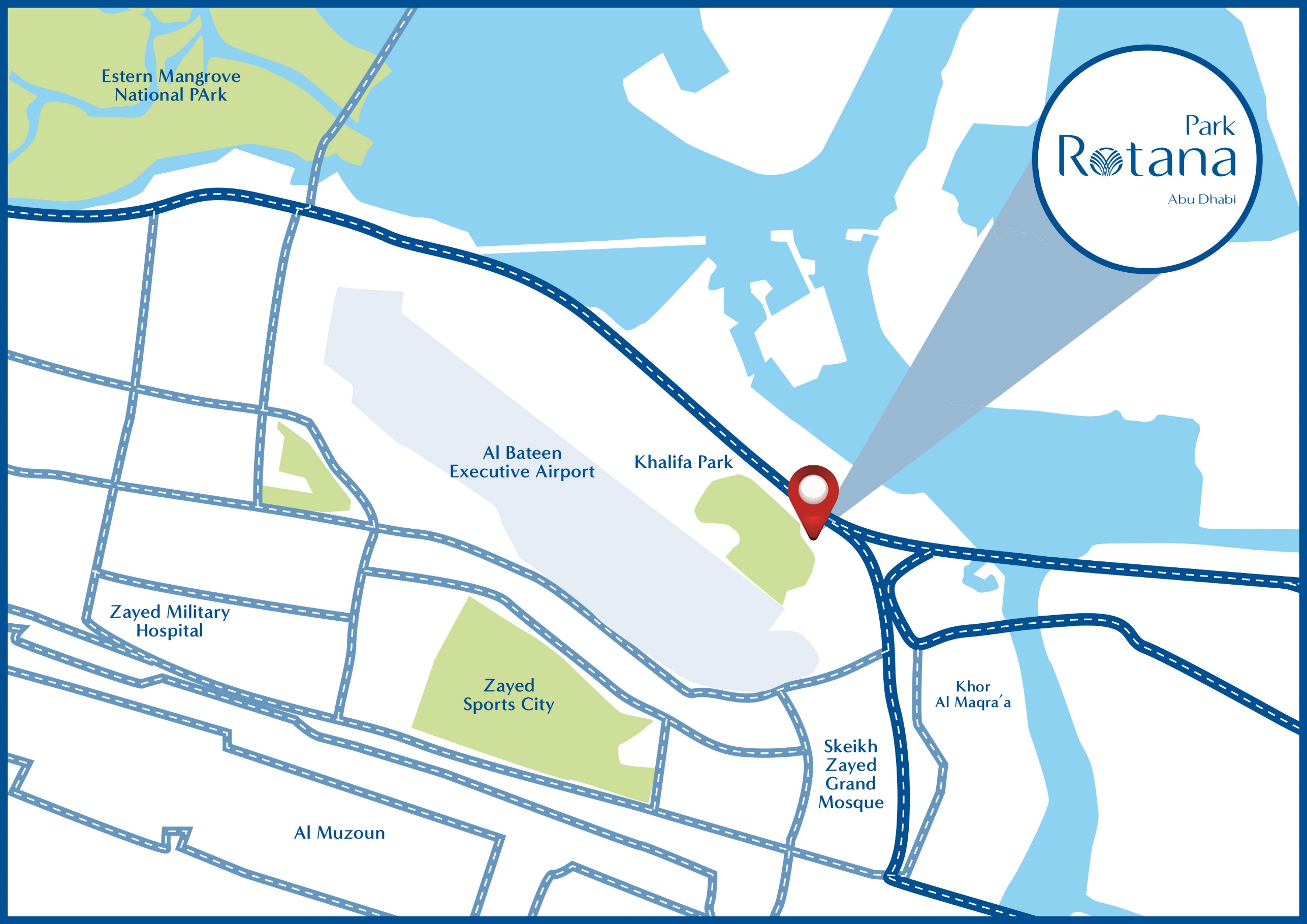 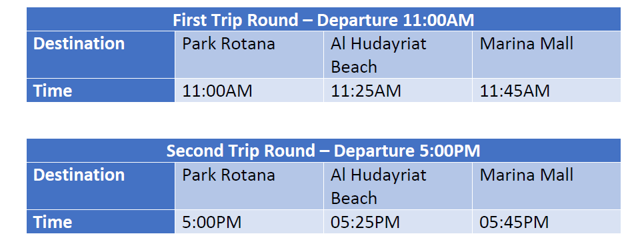 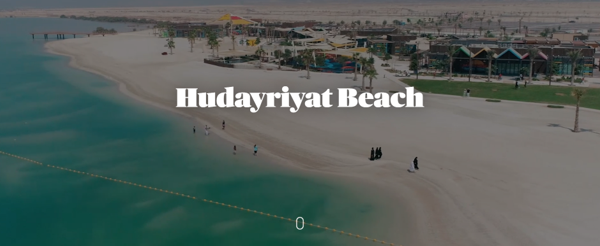 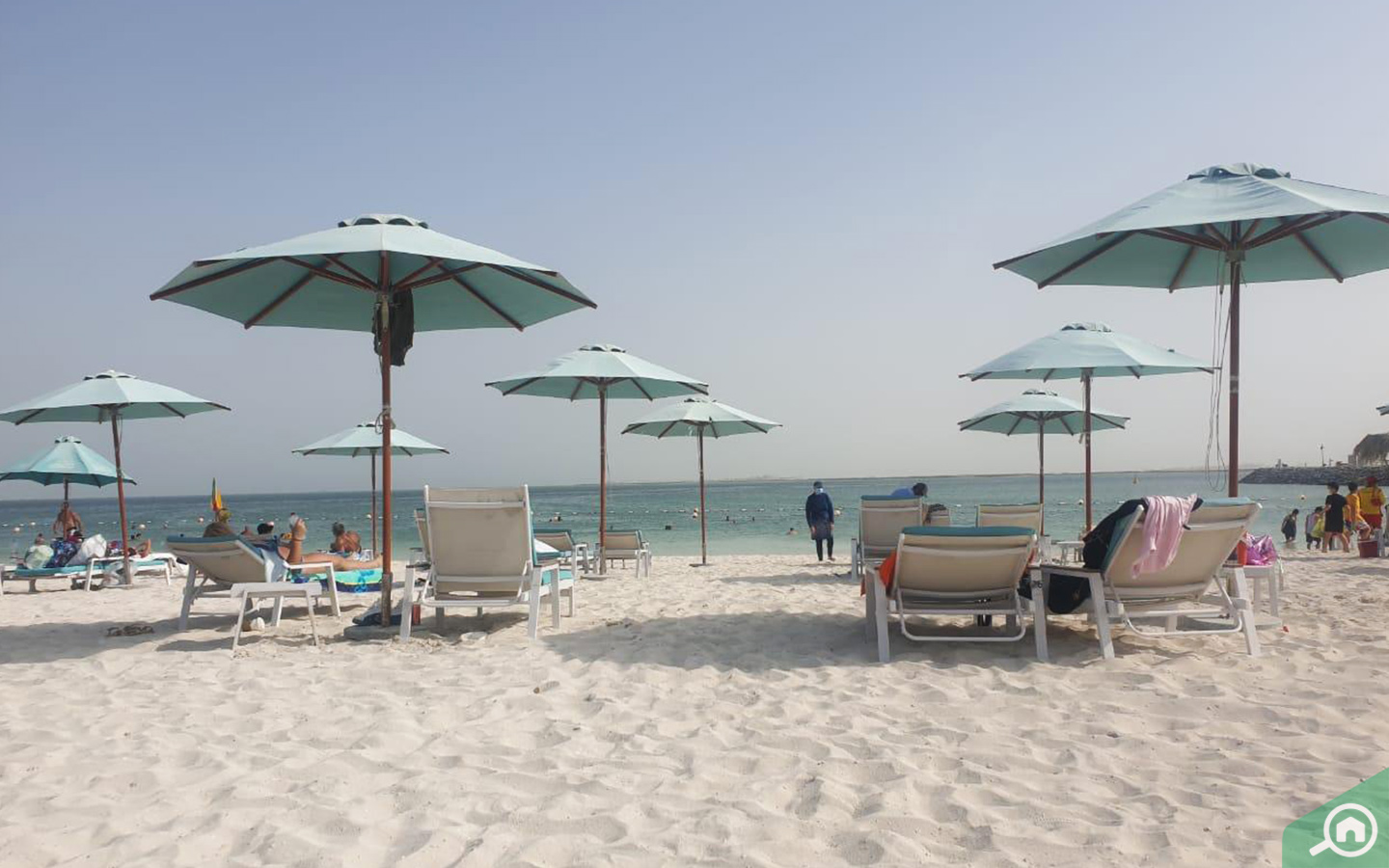 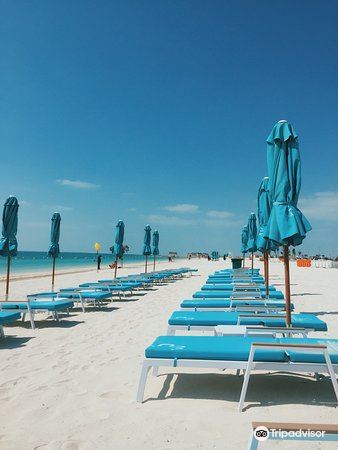 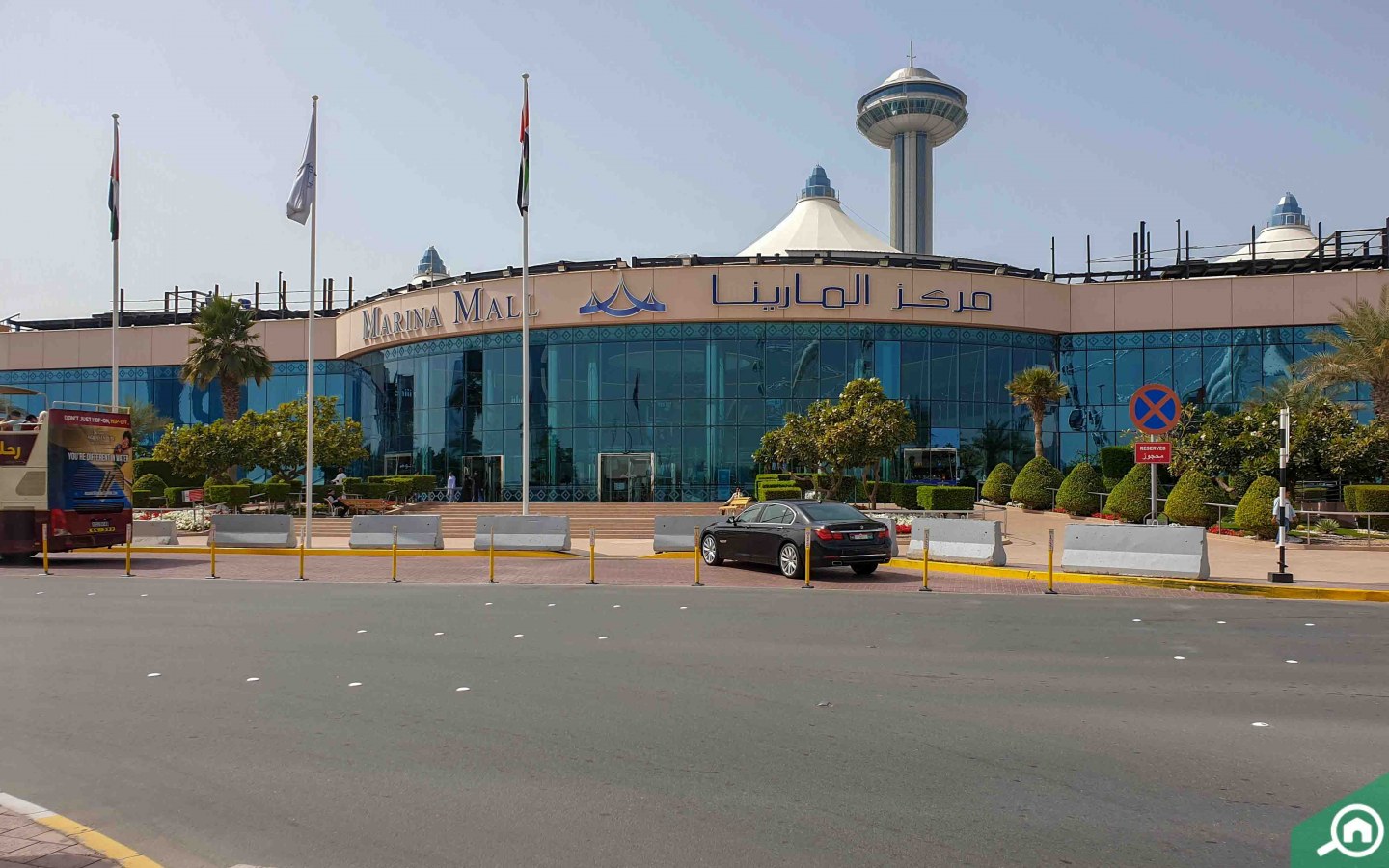 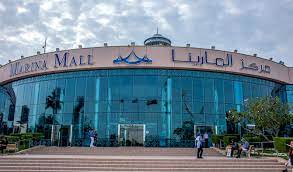 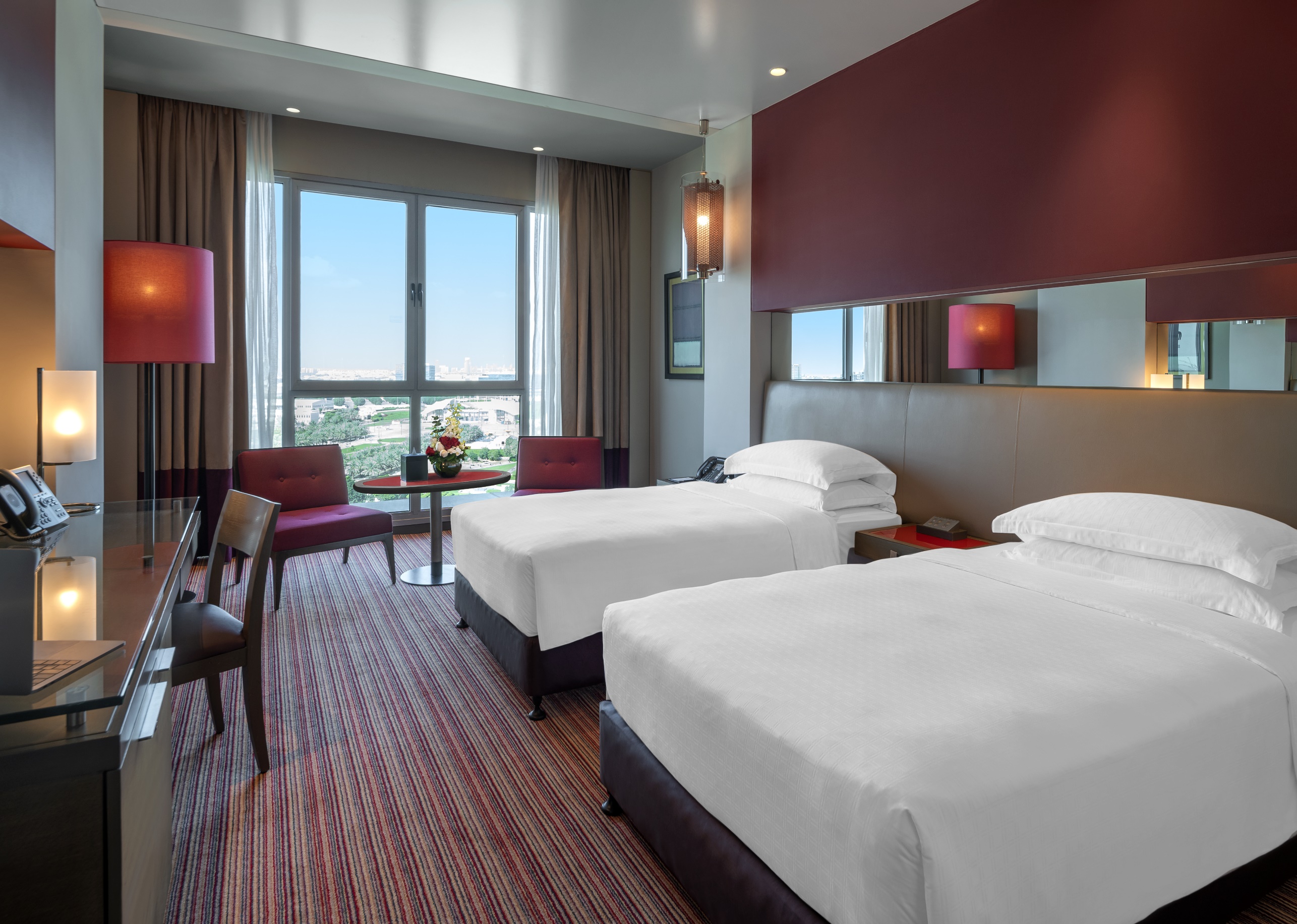 Номерной фонд
Все  318 просторных номеров и люксов предлагают гостям современные и элегантные интерьеры в теплых и натуральных тонах и открывают вид парк Khalifa Park или одно из самых впечатляющих архитектурных объектов Абу-Даби - мост Sheikh Zayed. Номера идеально подходят для гостей, приезжающих по бизнесу, а также туристов и семей с детьми.  Каждый номер оборудован комфортной софой и душевой кабиной. Во многих номерах есть удобный рабочий стол и зона для отдыха, где можно комфортно расслабиться и отдохнуть.
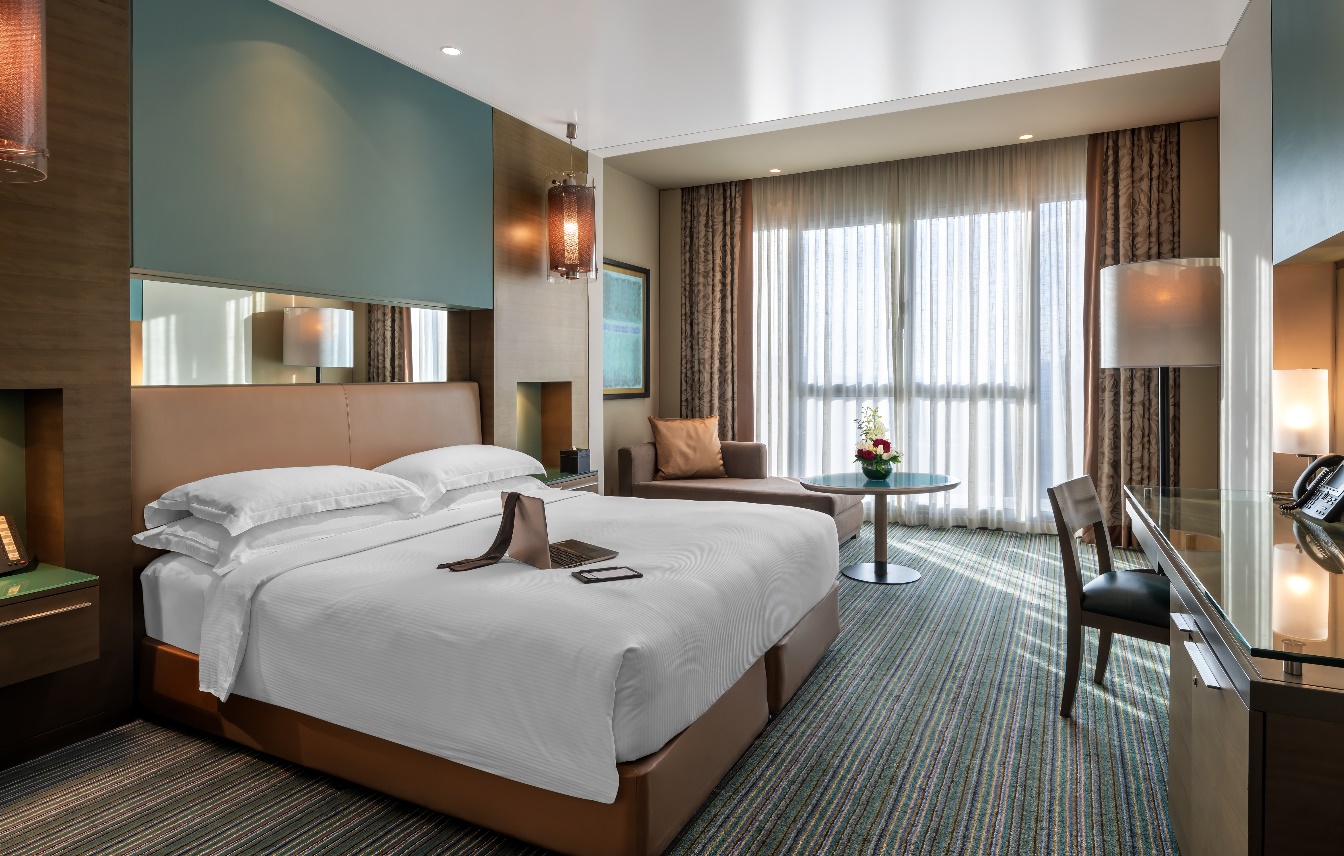 Guest Room/ Гостевой номер
Просторный номер, площадью 36 кв м

Современная мебель и оснащение номера

Одна двуспальная или две  односпальные кровати

Комфортная софа и полностью оборудованный санузел с душевой кабиной

Максимальное размещение – два взрослых и двое детей с одной дополнительной кроватью. Второй ребенок спит на кровати с родителями.
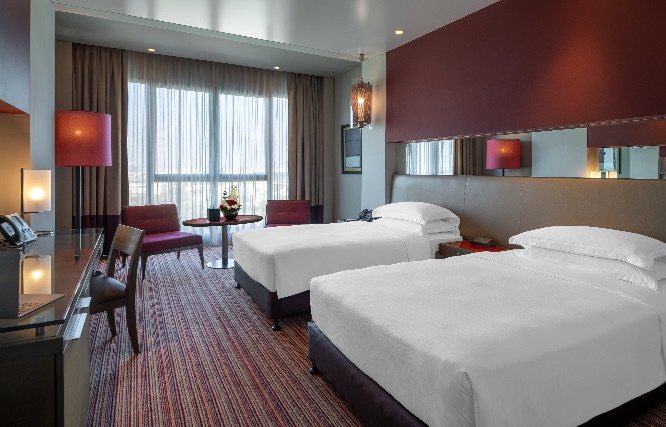 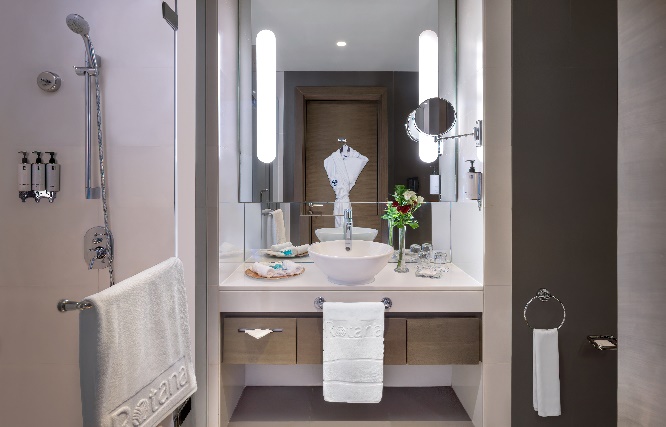 Garden Room ViewНомер с видом на парк
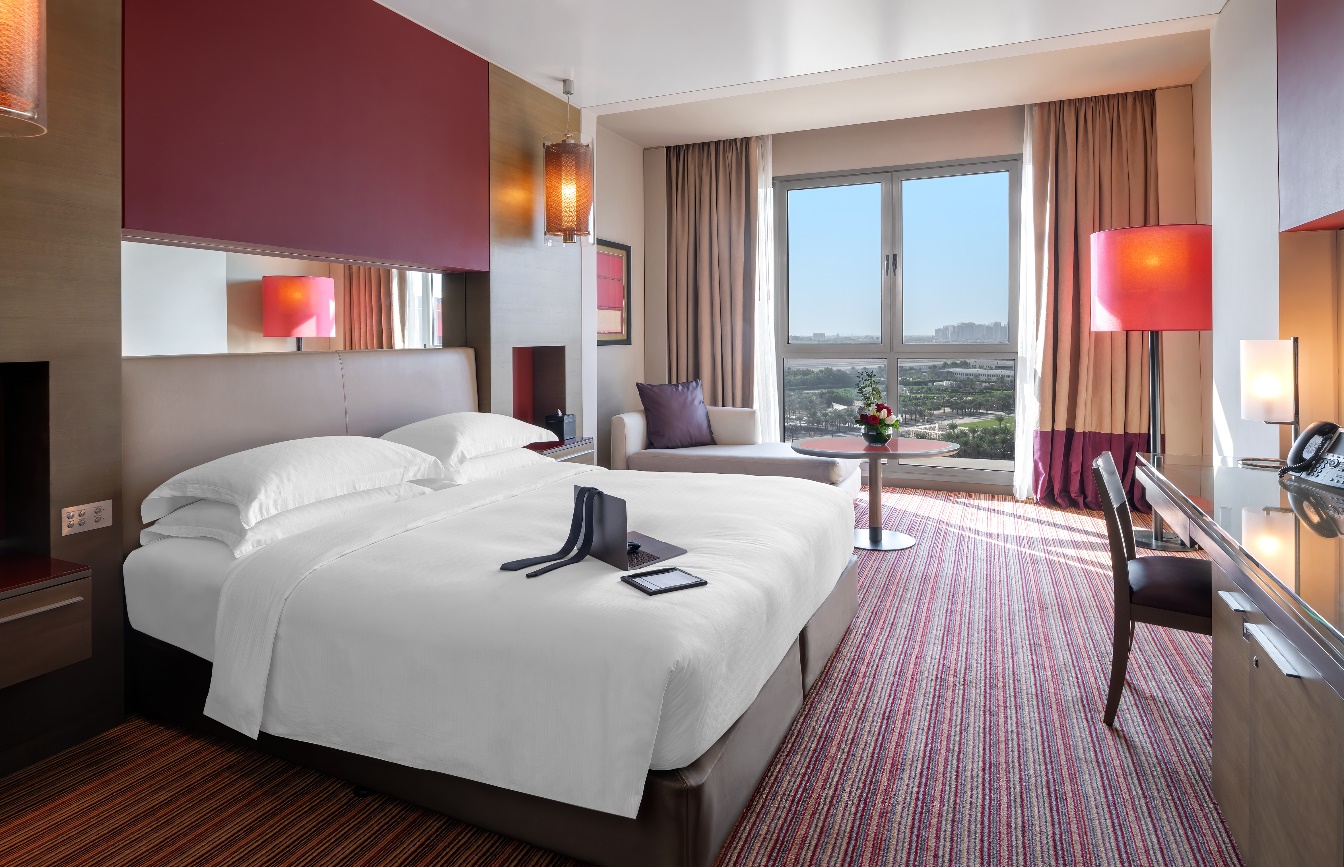 Просторный номер, площадью 36 кв м, с видом на парк 
Khalifa Park или на мост Sheikh Zayed

Современная мебель и оснащение номера

Одна двуспальная или две  односпальные кровати

Комфортная софа и полностью оборудованный санузел с душевой кабиной

Максимальное размещение – два взрослых и двое детей с одной дополнительной кроватью. Второй ребенок спит на кровати с родителями
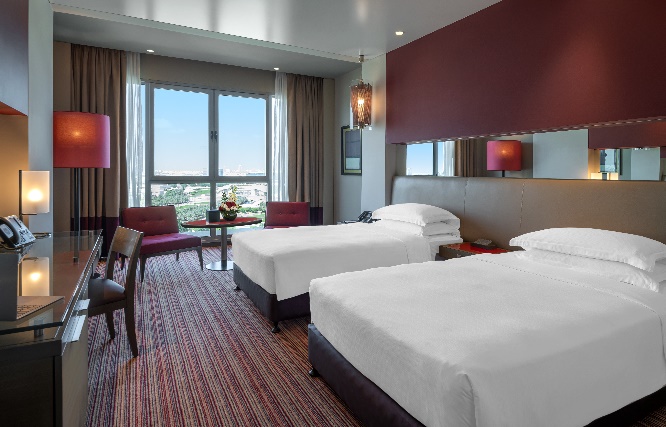 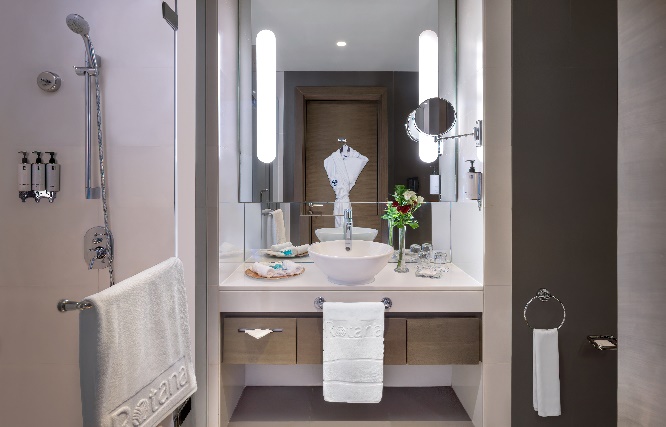 Junior Suite with Lounge Access / Люкс с доступом в клубный лаундж
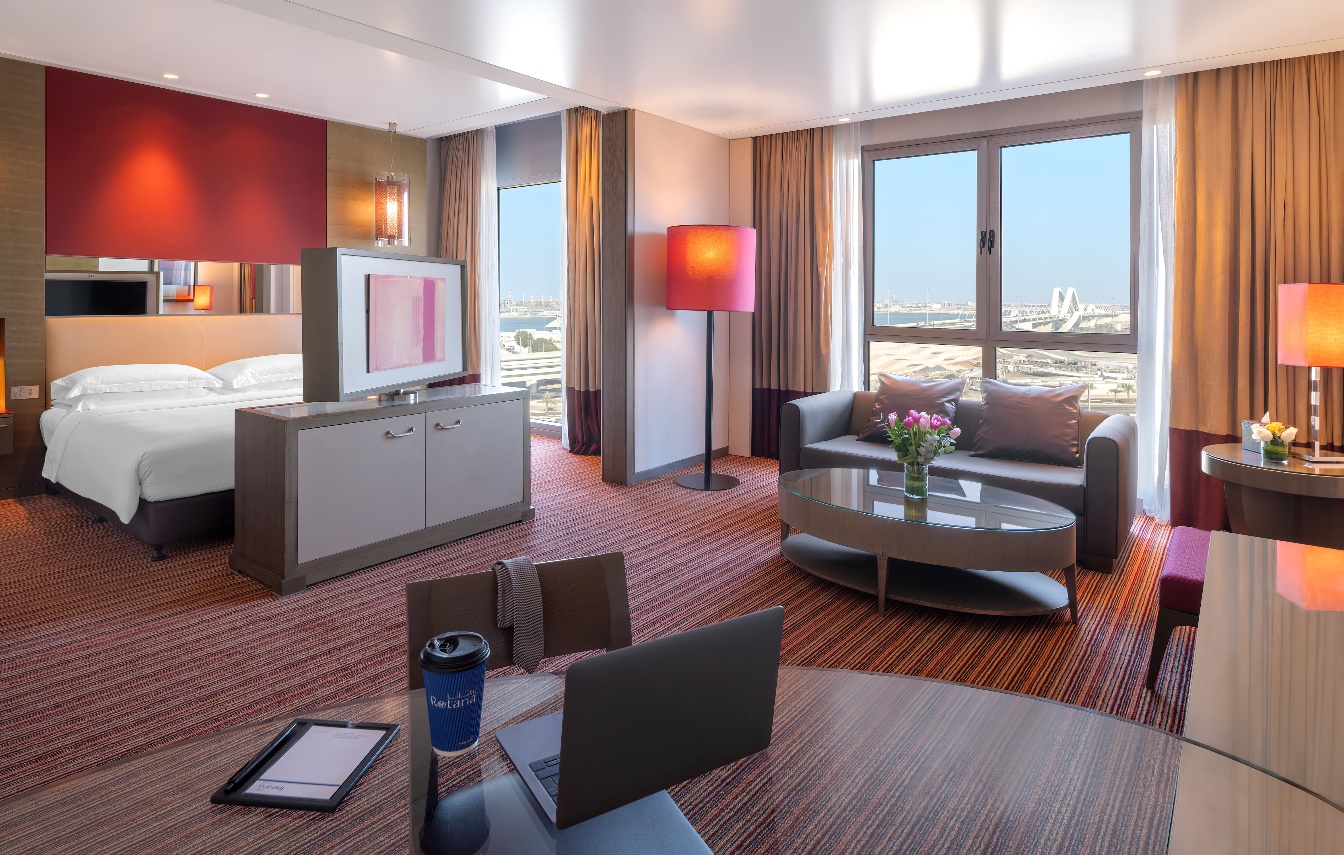 Просторный люкс площадью  47 кв м  с видом на с видом на парк 
Khalifa Park или на мост Sheikh Zayed

Спальня с одной двуместной кроватью king size

Гостиная зона с рабочим столом и комфортной софой

Просторный  полностью оборудованный санузел с душевой кабиной

Максимальное размещение – два взрослых и двое детей с одной дополнительной кроватью. Второй ребенок спит на кровати с родителями
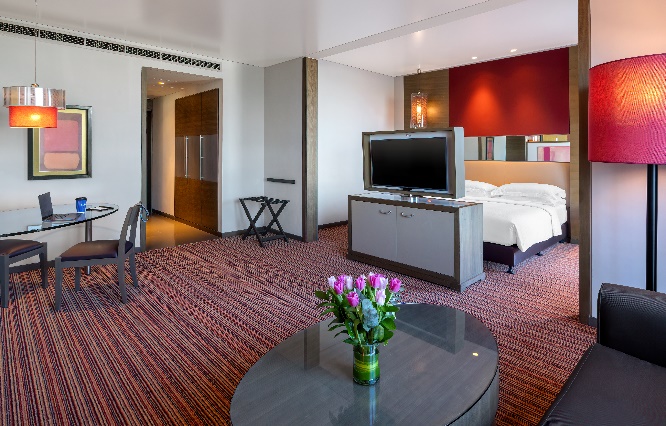 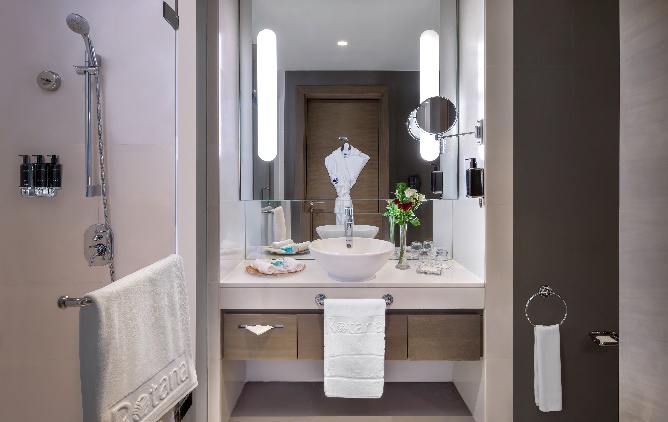 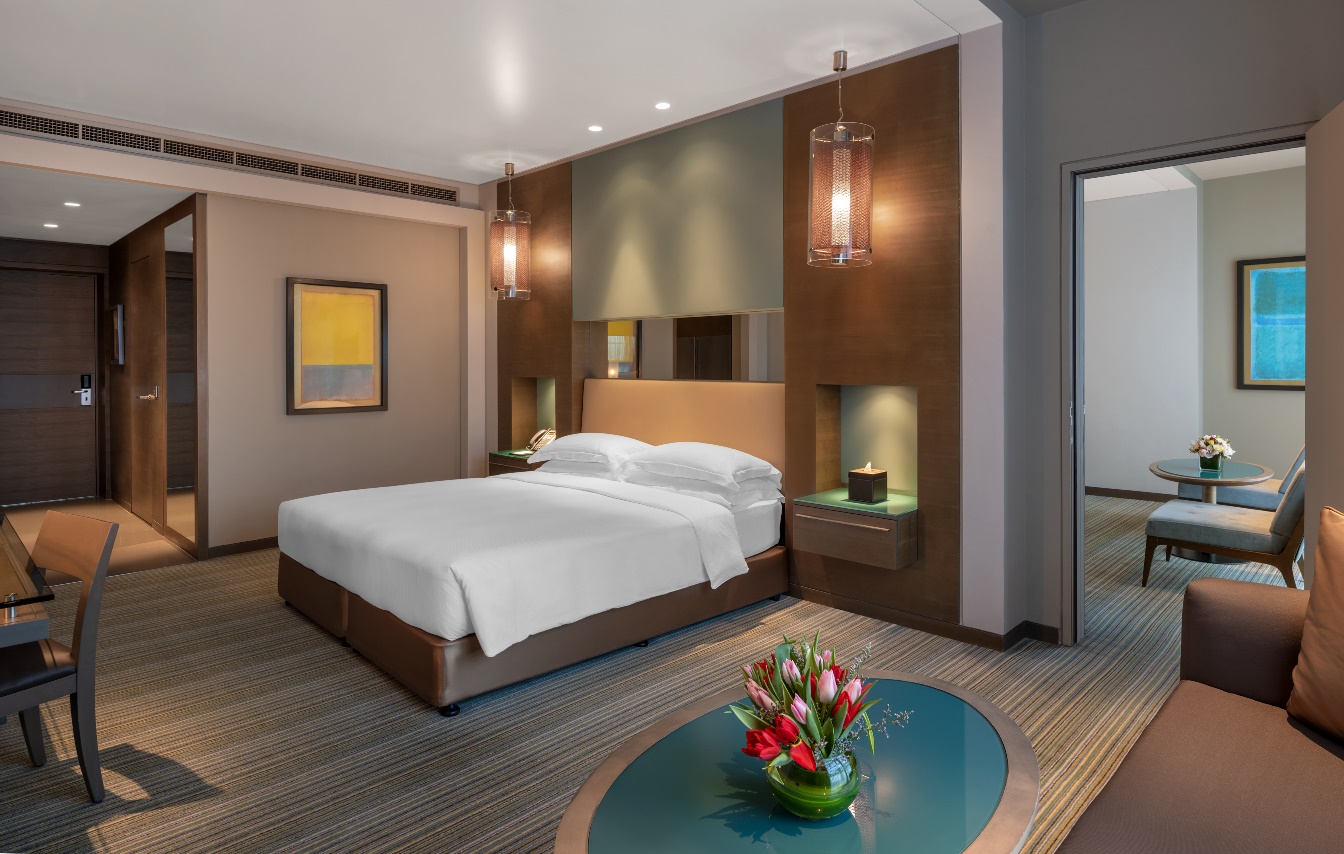 Family Connecting Rooms / Семейные объединенные номера
Семейные объединенные номера – один номер с одной кроватью king и присоединенный номер с двумя кроватями  Twin с видом на парк 
Khalifa Park или на мост Sheikh Zayed

Две софы и два санузла с душевыми кабинами

По запросу можно присоединить еще одну или две спальни

Максимальное размещение – 6 человек. Двое взрослых и 4 детей или 4 взрослых.
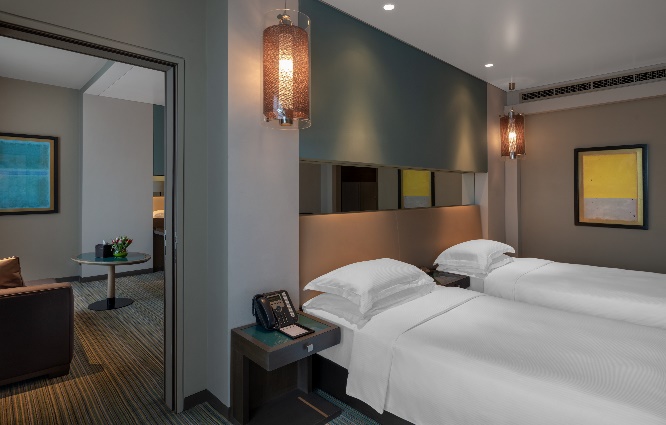 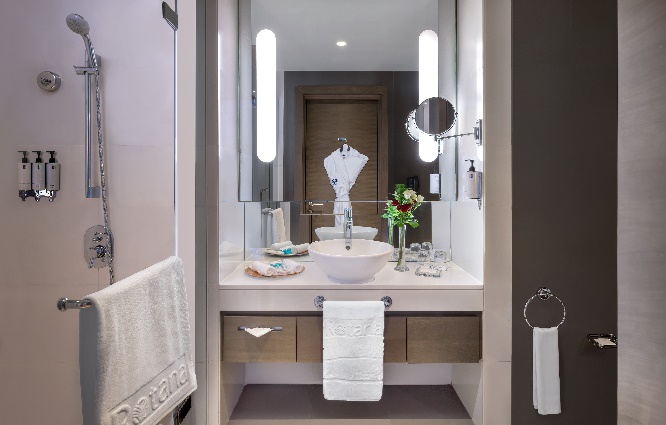 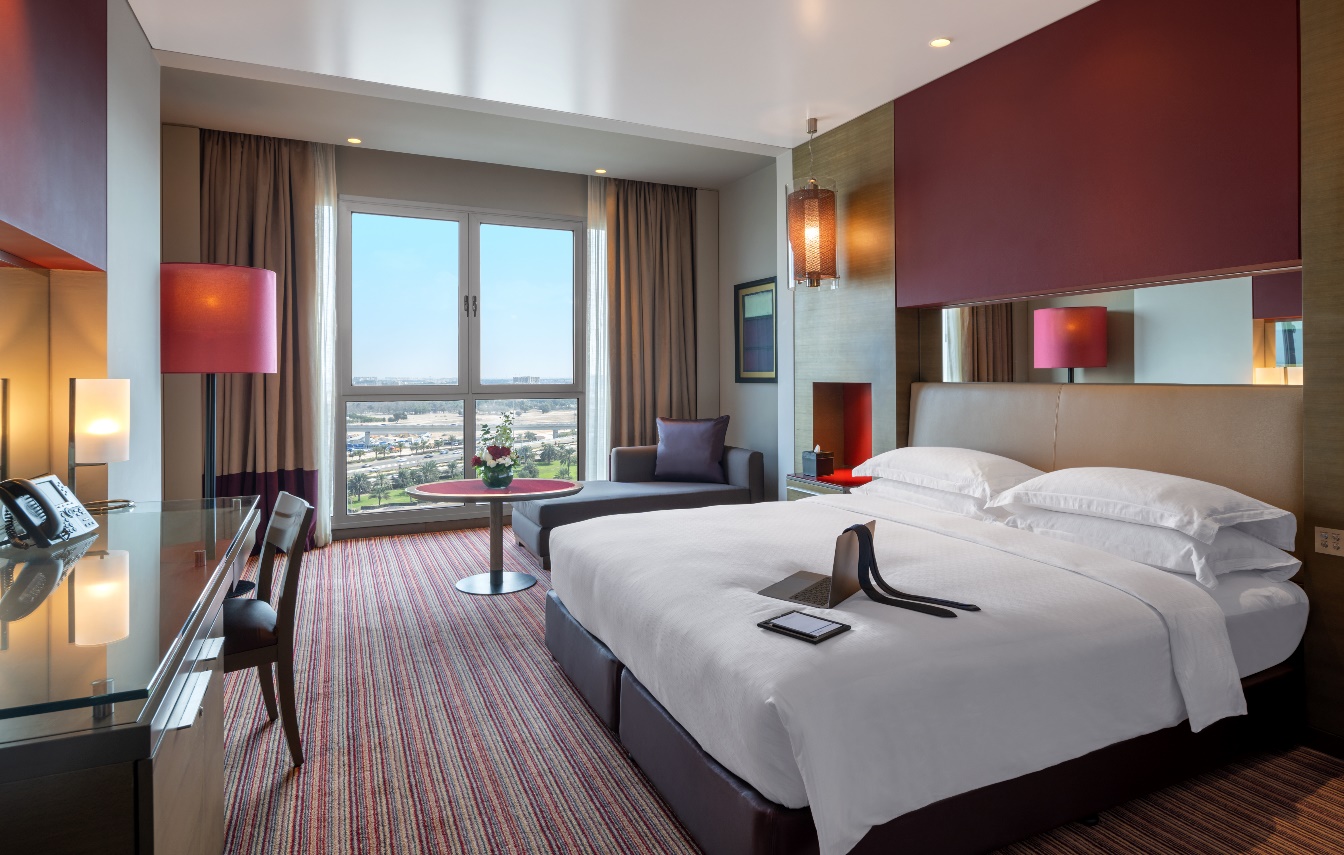 Club Rotana Клубный номер
Гостевой номер с доступом в клубный лаундж

Просторный номер, площадью 36 кв м, с видом на парк 
Khalifa Park или на мост Sheikh Zayed

Одна двуспальная или две  односпальные кровати

Комфортная софа и полностью оборудованный санузел с душевой кабиной

Двое взрослых
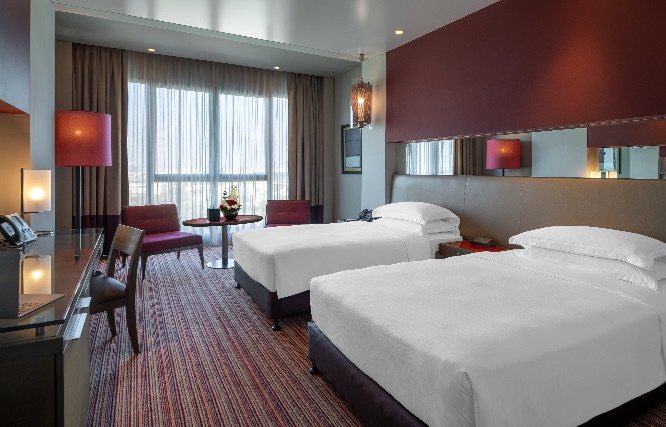 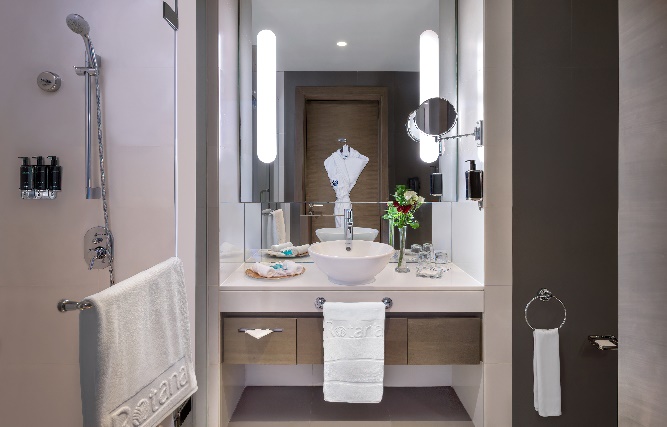 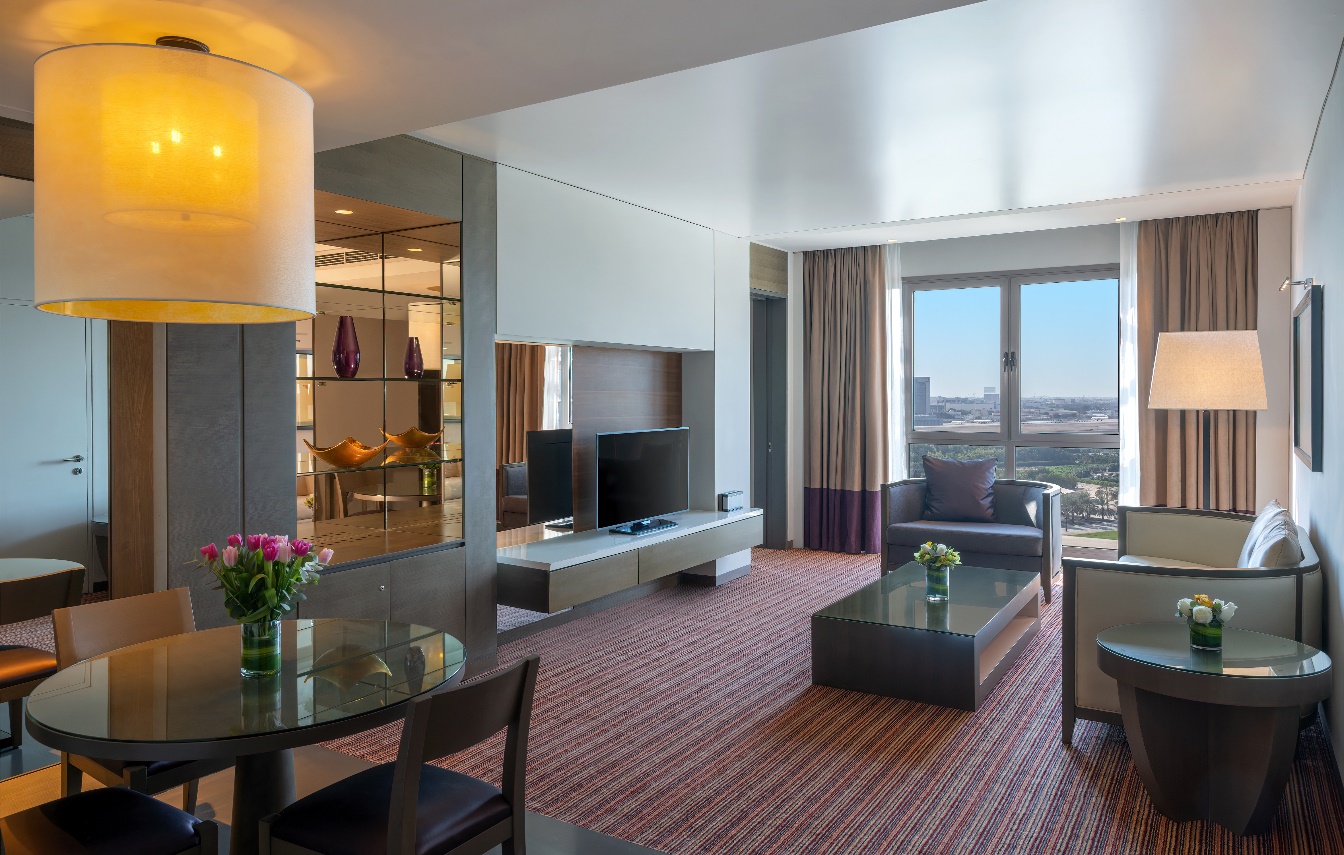 Club Rotana / One Bedroom Suite with Lounge Access Люкс с одной спальней и доступом в клубный лаундж
Просторный люкс площадью 72 кв м  с видом на парк 
Khalifa Park или на мост Sheikh Zayed

Отдельная спальня с одной двуместной кроватью king size

Гостиная зона с обеденным столом и комфортной софой и зоной отдыха 

Просторный  полностью оборудованный санузел с душевой кабиной

Двое взрослых и один ребенок
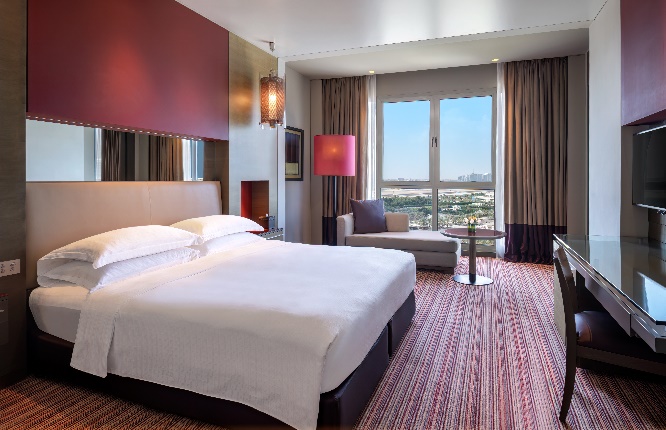 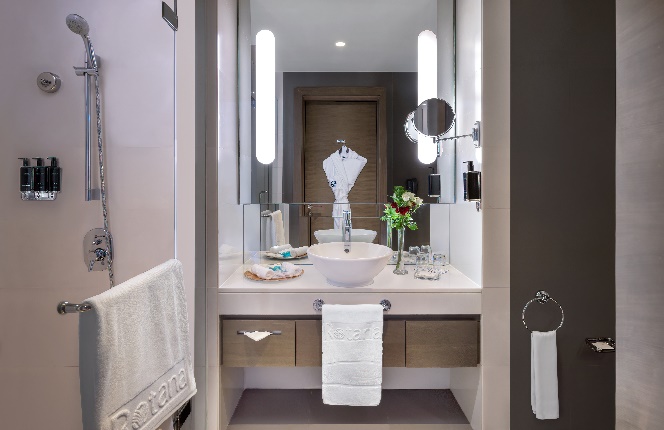 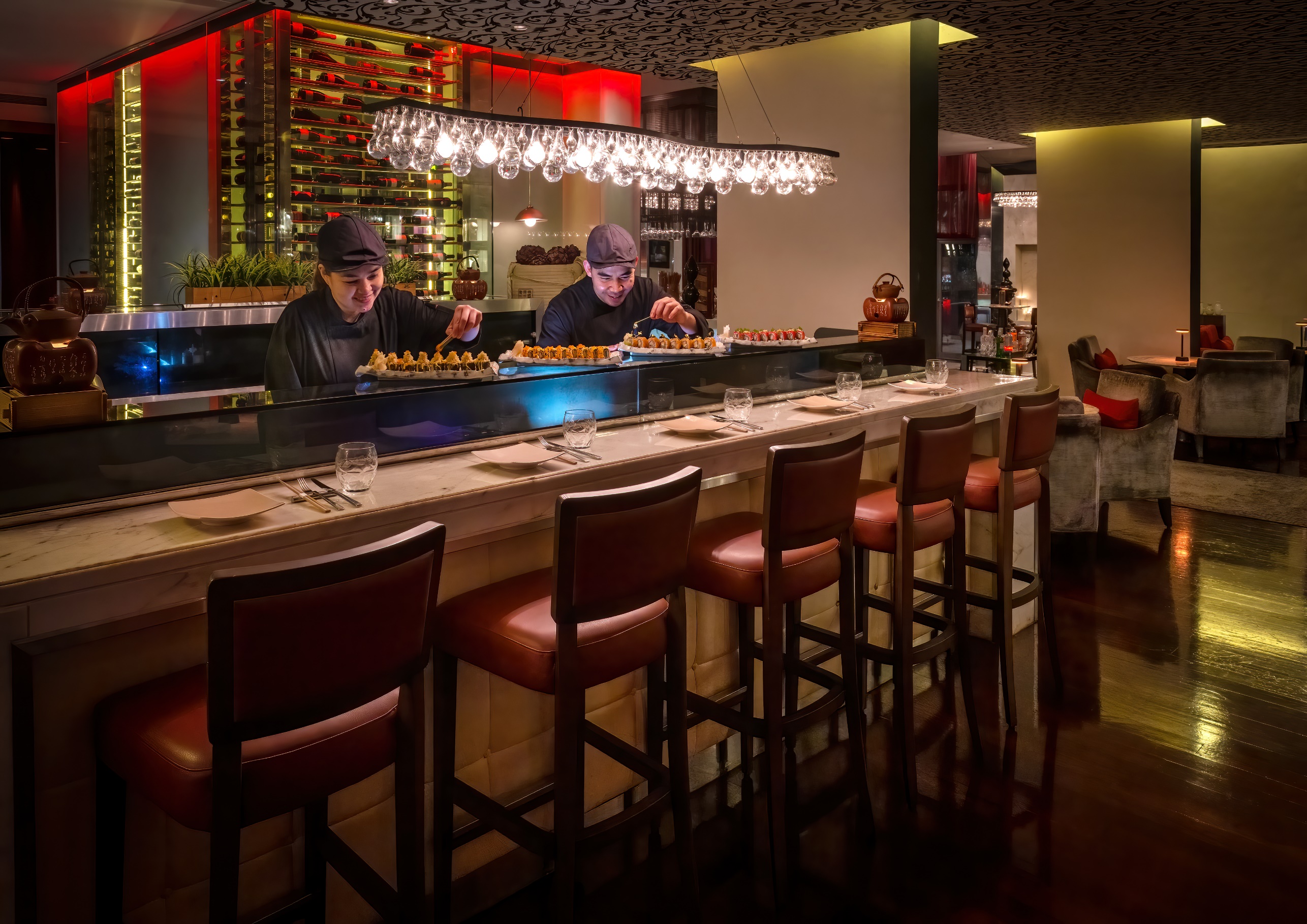 Рестораны и бары
Отель предлагает выбор различных ресторанов, которые идеально удовлетворят ожидания гостей, приезжающих по бизнесу, а также туристов и семей с детьми. В отеле представлены рестораны и бары: Британский бар, отмеченный многими наградами Итальянский /Азиатский ресторан, ресторан-буфет интернациональной кухни и открытый лаундж на свежем воздухе Shisha Lounge.  Отель организует кейтеинг для групп  и  мероприятий.
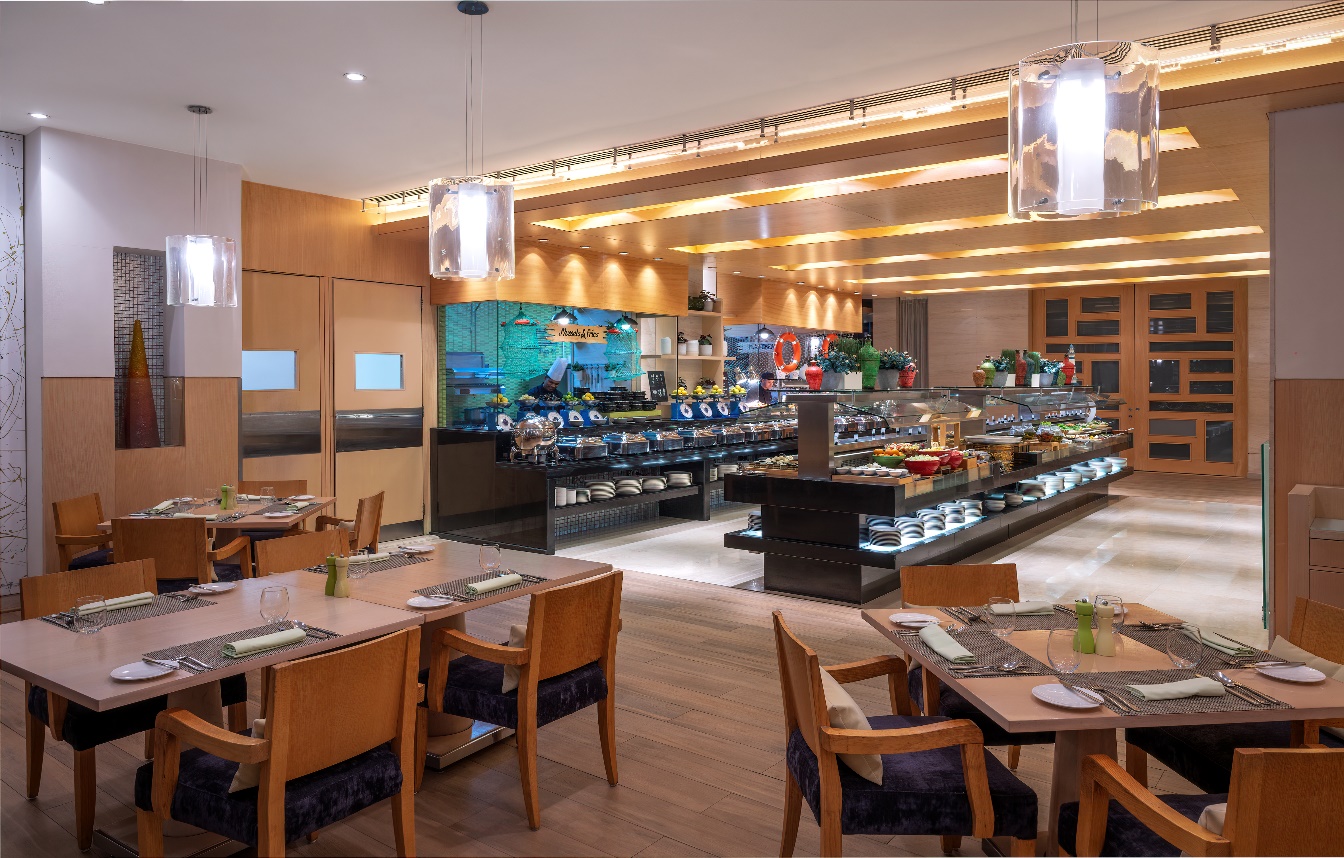 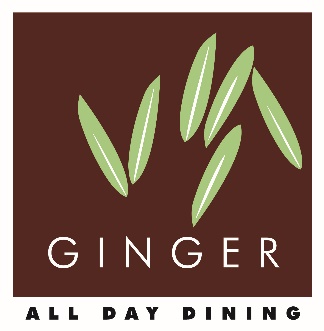 International cuisine/ международная кухня
Ginger All Day Dining – ресторан буфет, открытый на завтрак, обед и ужин

Завтрак 06:00 - 10:30

Обед 12:00 – 15:30 

Ужин 19:00 – 23:00
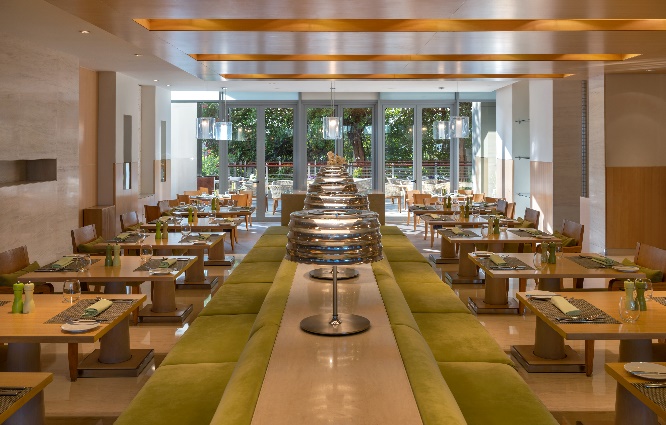 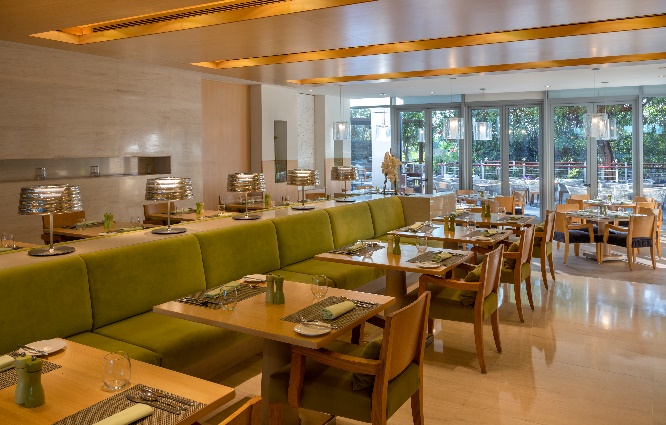 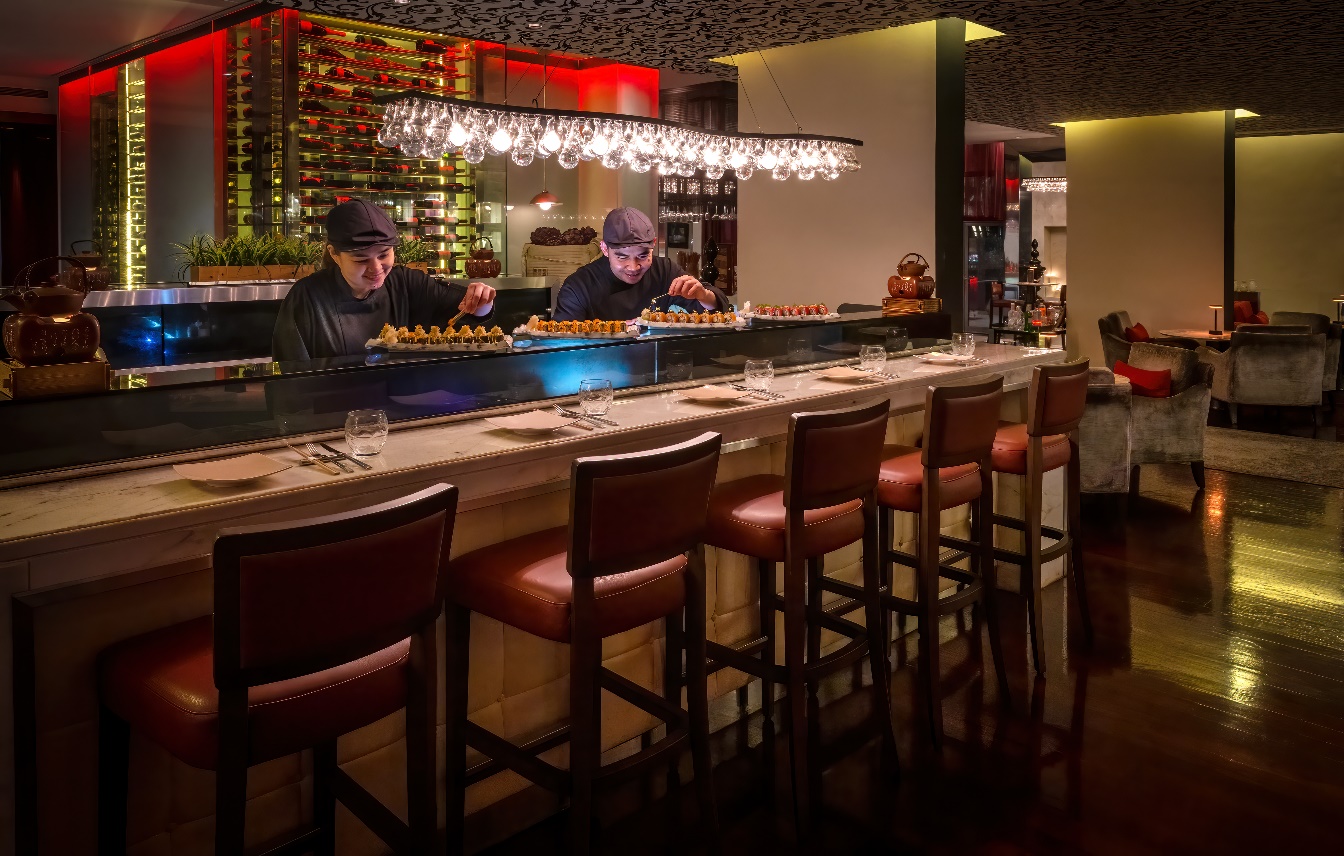 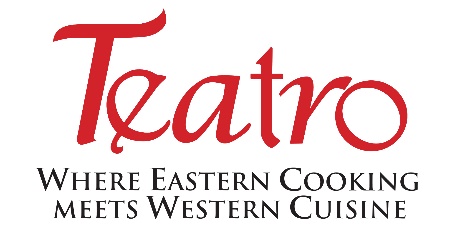 Thai, Chinese, Japanese Sushi, Indian & Italian/ Тайская, Китайская, Японская, Индийская и Итальянская кухни
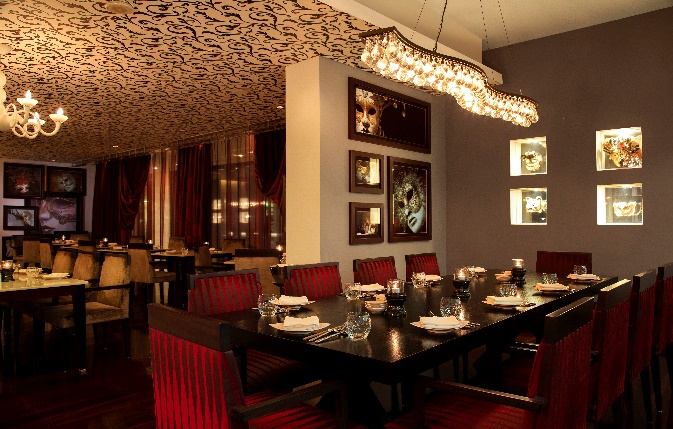 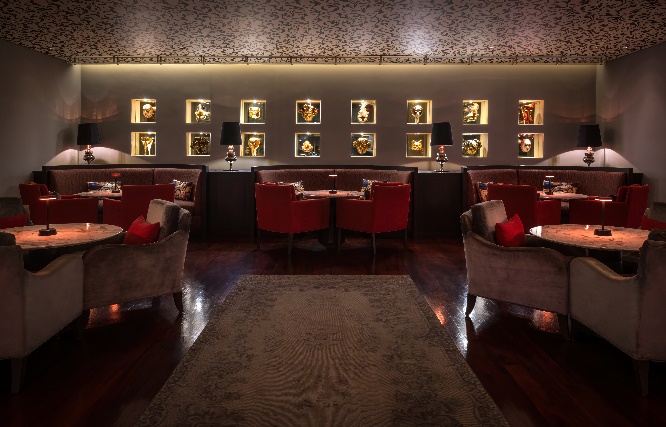 Teatro Restaurant

Ежедневно 18:00 – 01:00
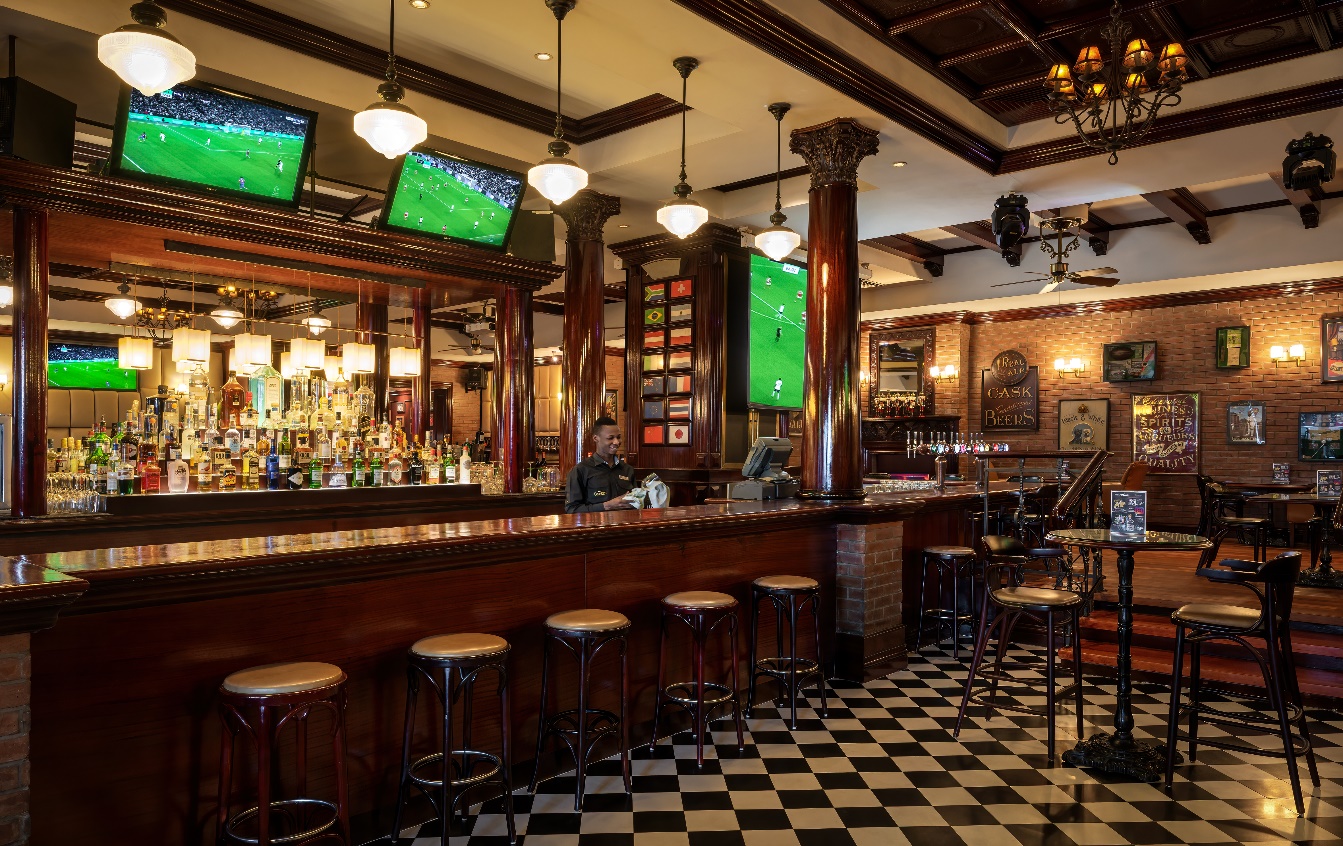 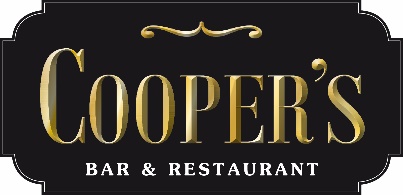 Traditional pub cuisine / Традиционный британский паб и ресторан
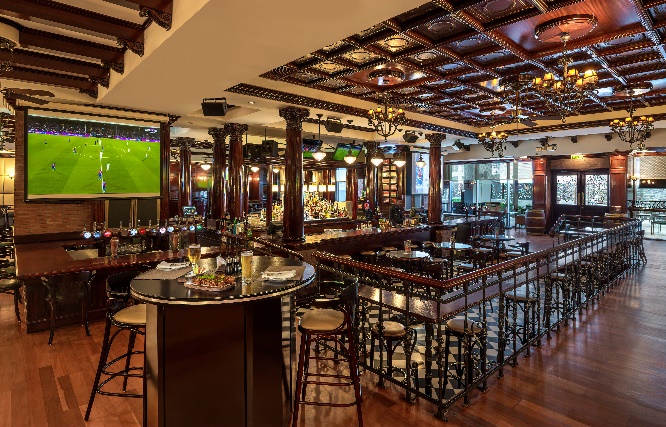 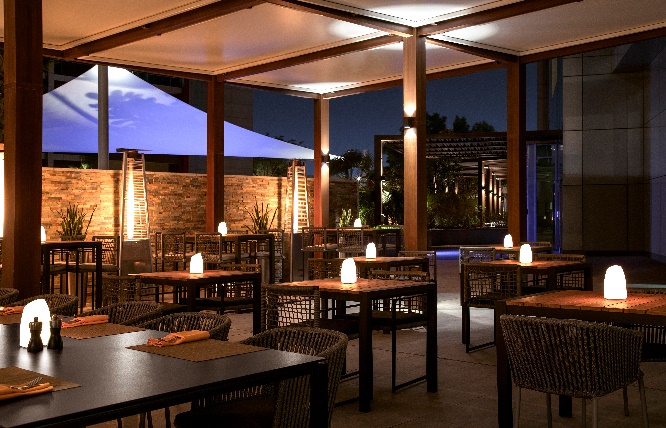 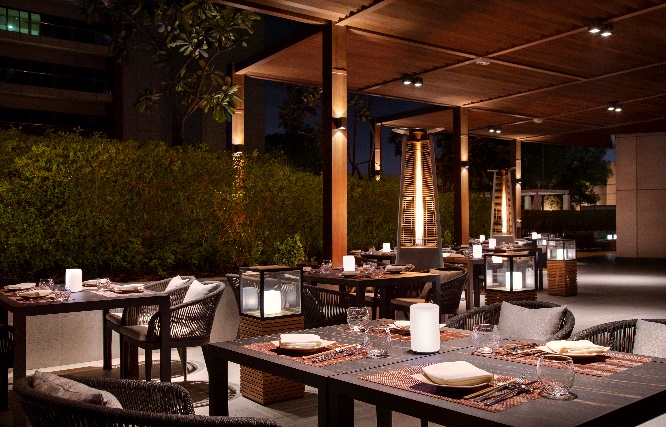 Cooper’s Bar & Restaurant

ВС – ЧТ 12:00 -  02:00

ПТ и СБ 12:00 – 03:00
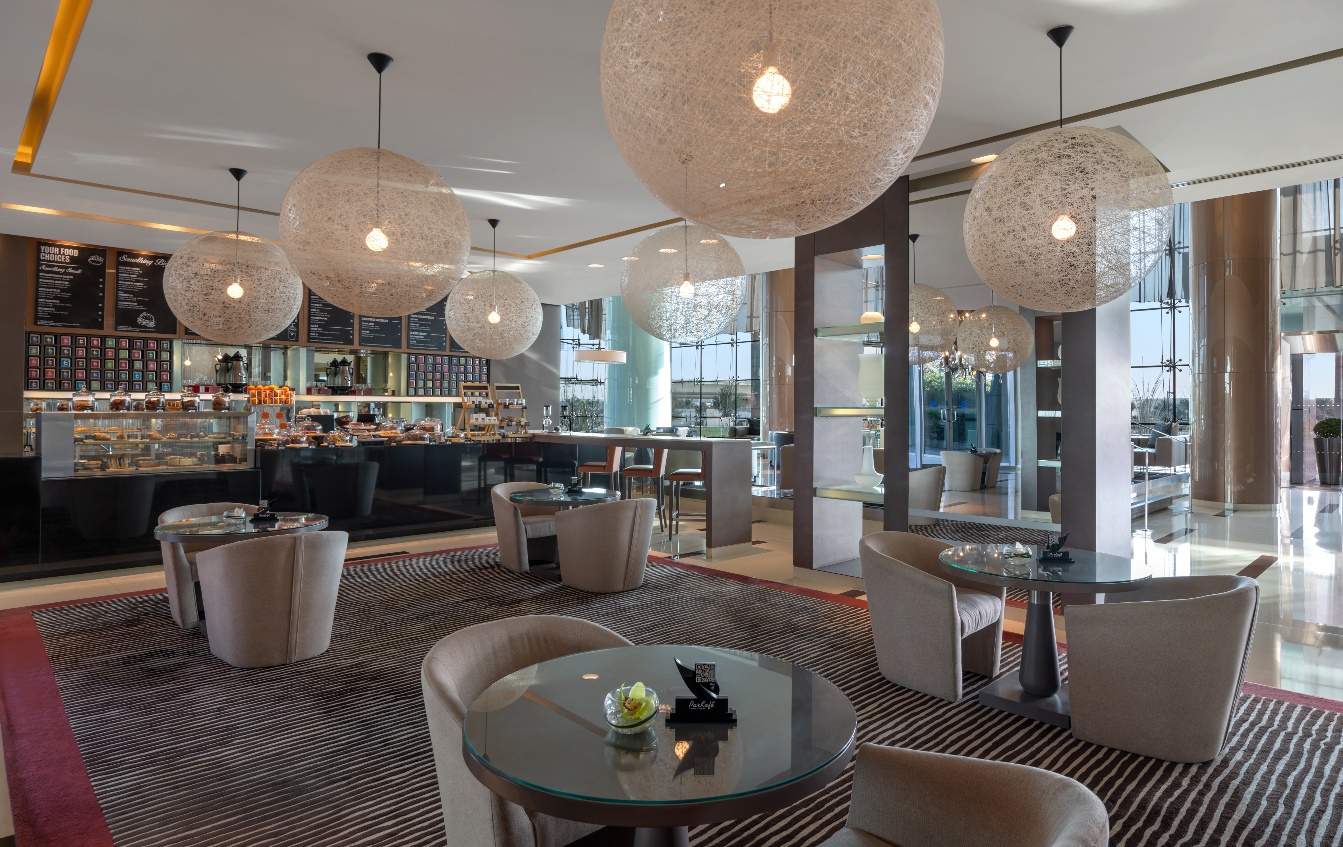 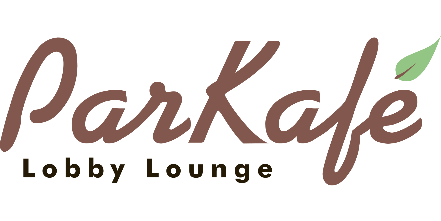 Snacks, sandwiches, pastries and more/ легкий перекус, сэндвичи, выпечка и другое
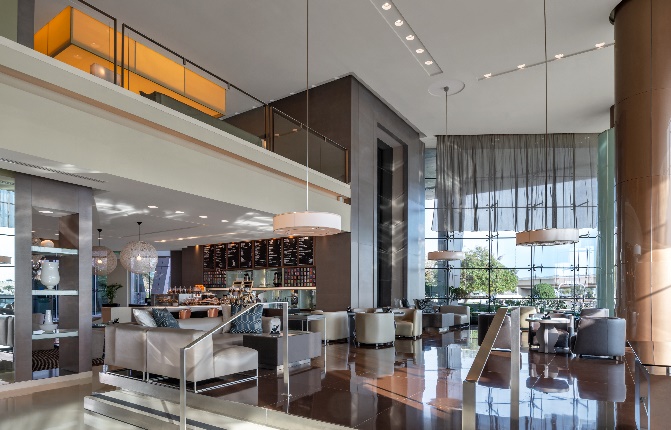 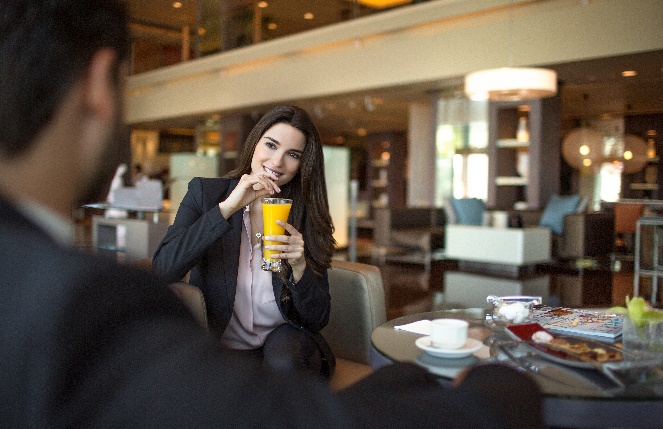 Parkafé Lobby Lounge

Ежедневно 06:00 – 23:00
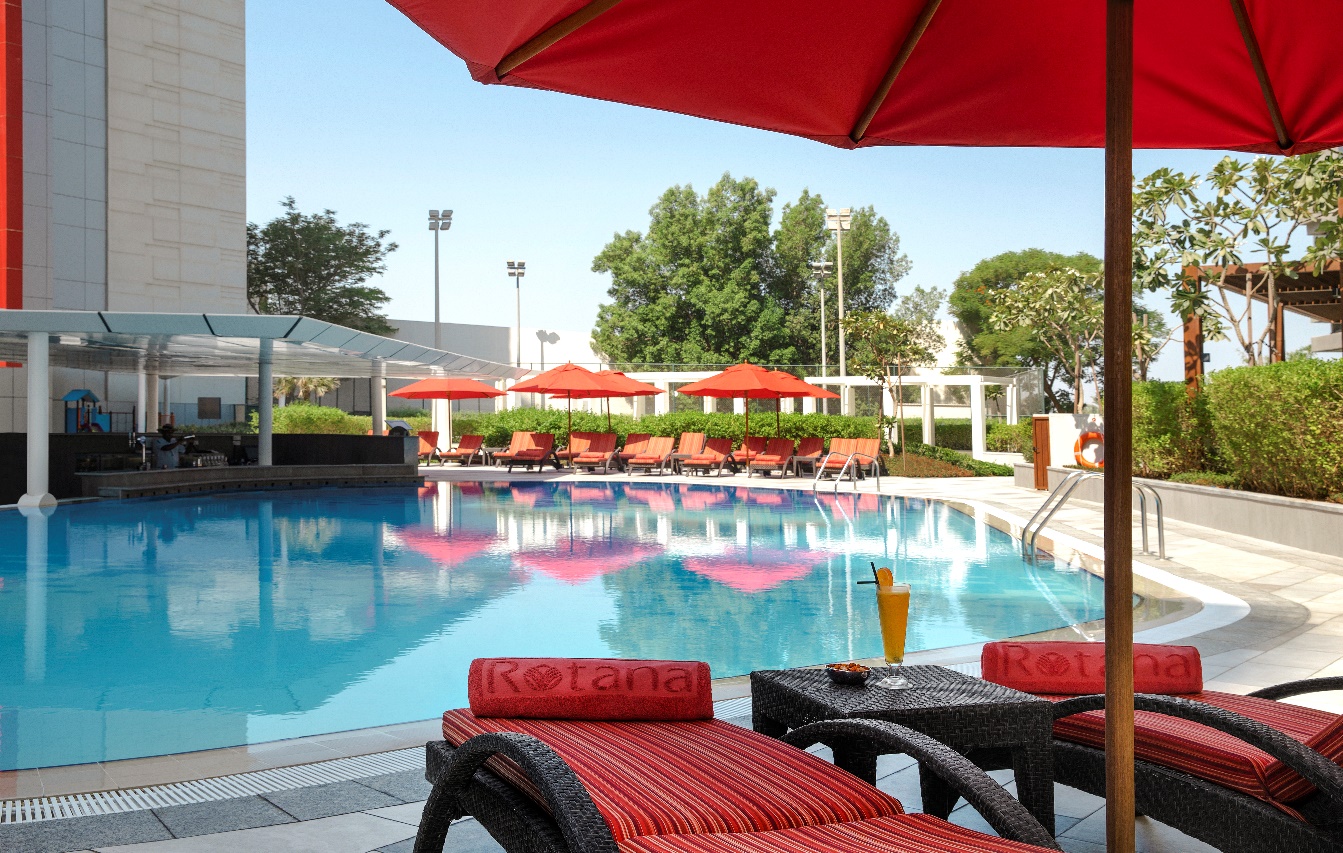 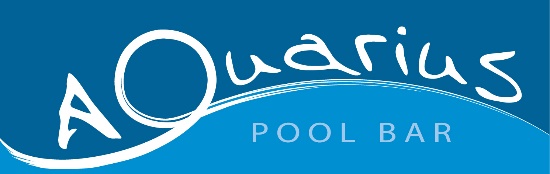 Snacks and beverages / Легкие закуски и напитки
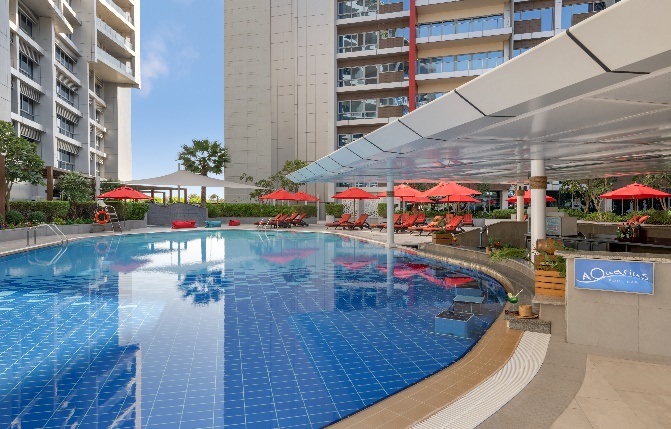 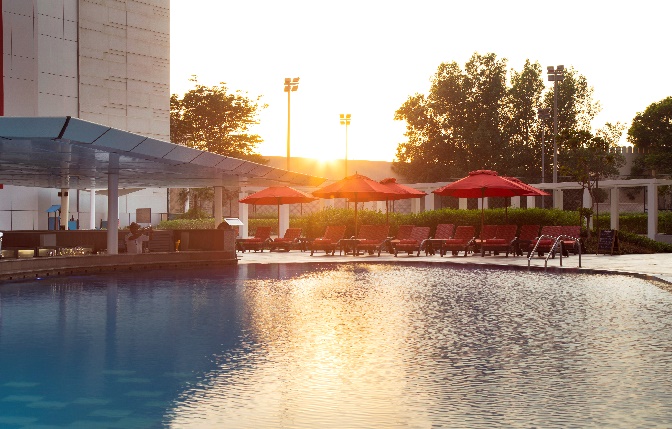 Aquarius Pool Bar

ВС-ЧТ 09:00 – 21:00

ПТ и СБ 09:00 – 22:00
ПЛАНЫ ПИТАНИЯ
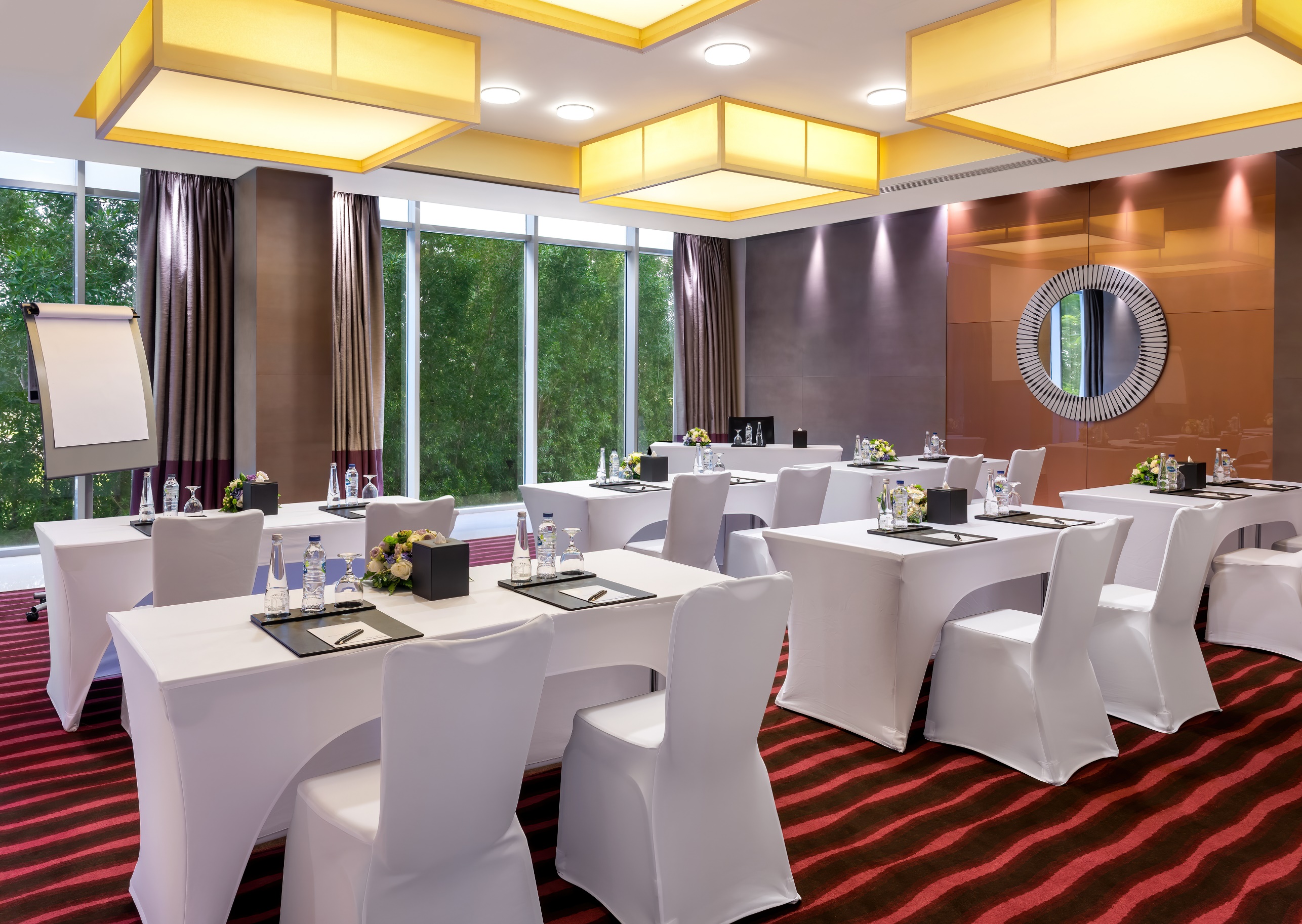 MICE
Отель Park Rotana предлагает выбор различных площадок для проведения мероприятий  на свежем воздухе и в закрытых  помещениях:  большой зал с выходом на живописный сад или ресторанные террасы  и переговорные комнаты с дневным светом, которые оборудованы всем самым современным оснащением. Команда профессионалов занимается организацией мероприятий и предоставляет кейтеринг сервис под любой запрос заказчика или размер группы.  Отель проводит корпоративные  встречи и развлекательные мероприятия любого формата, а также свадьбы, корпоративы и частные вечеринки.
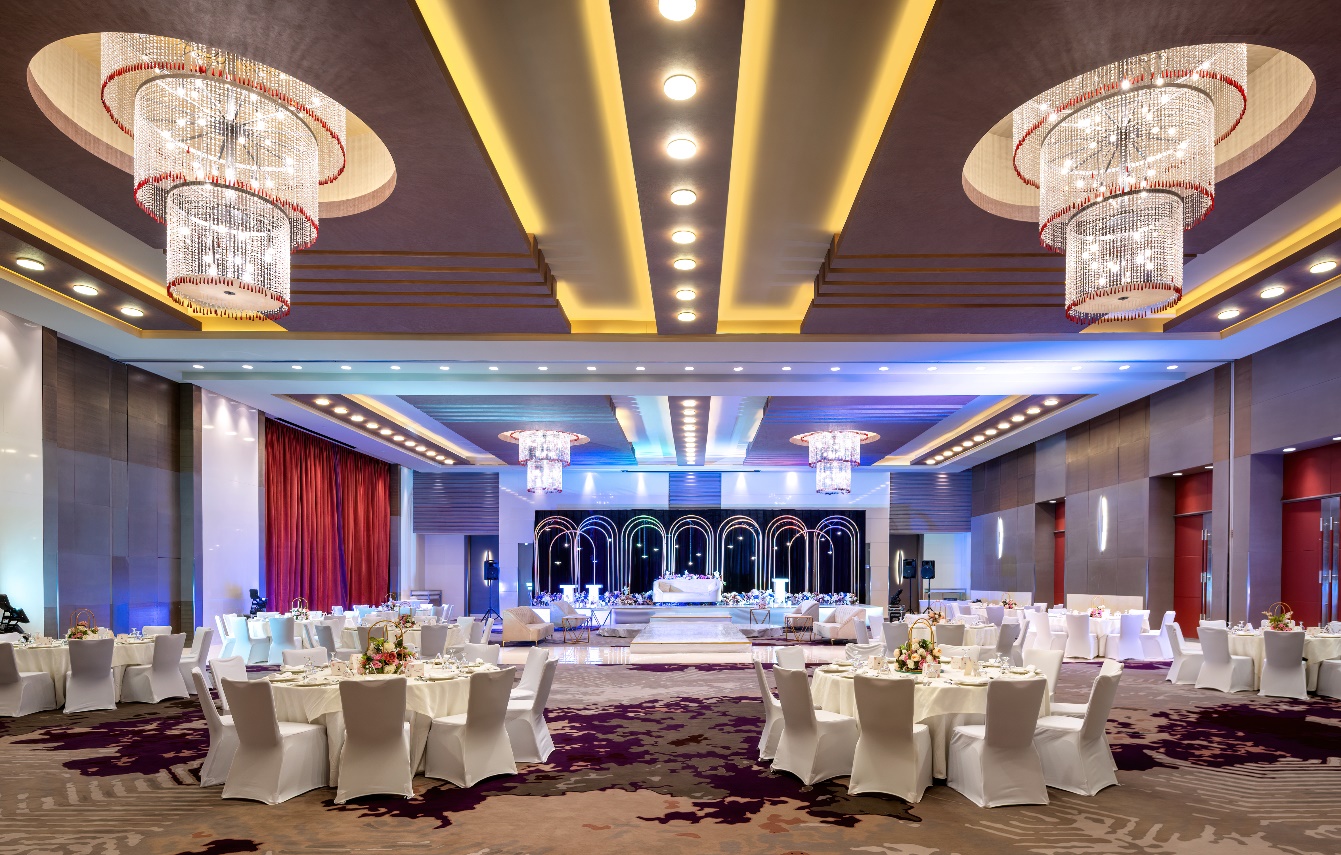 6 meeting rooms and a Ballroom/ 6 переговорных комнат и большой зал для мероприятий
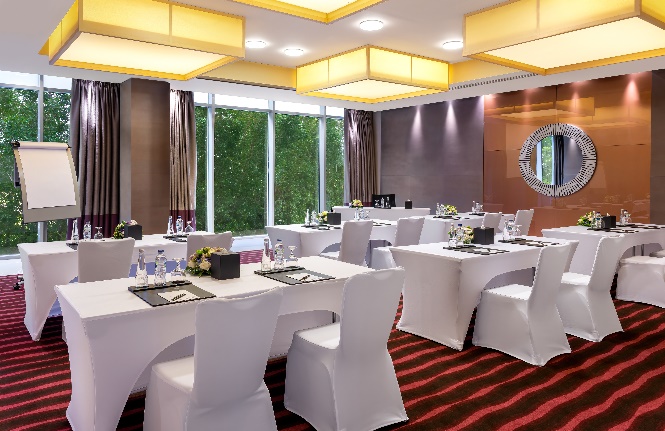 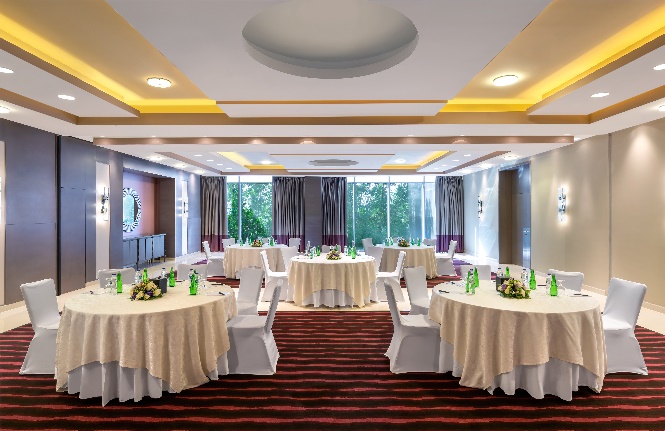 Latest audio visual facilities
Venue Capacities
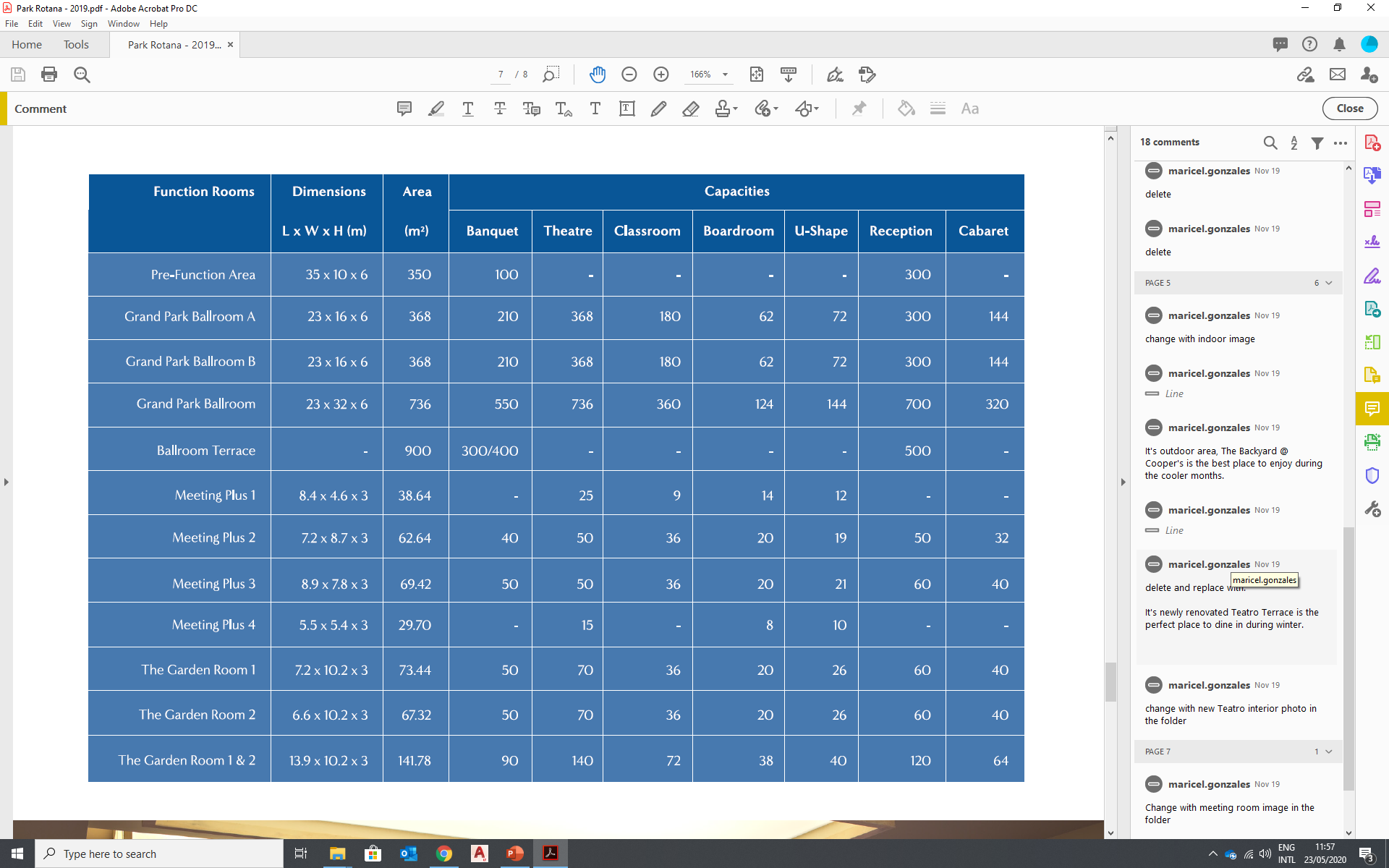 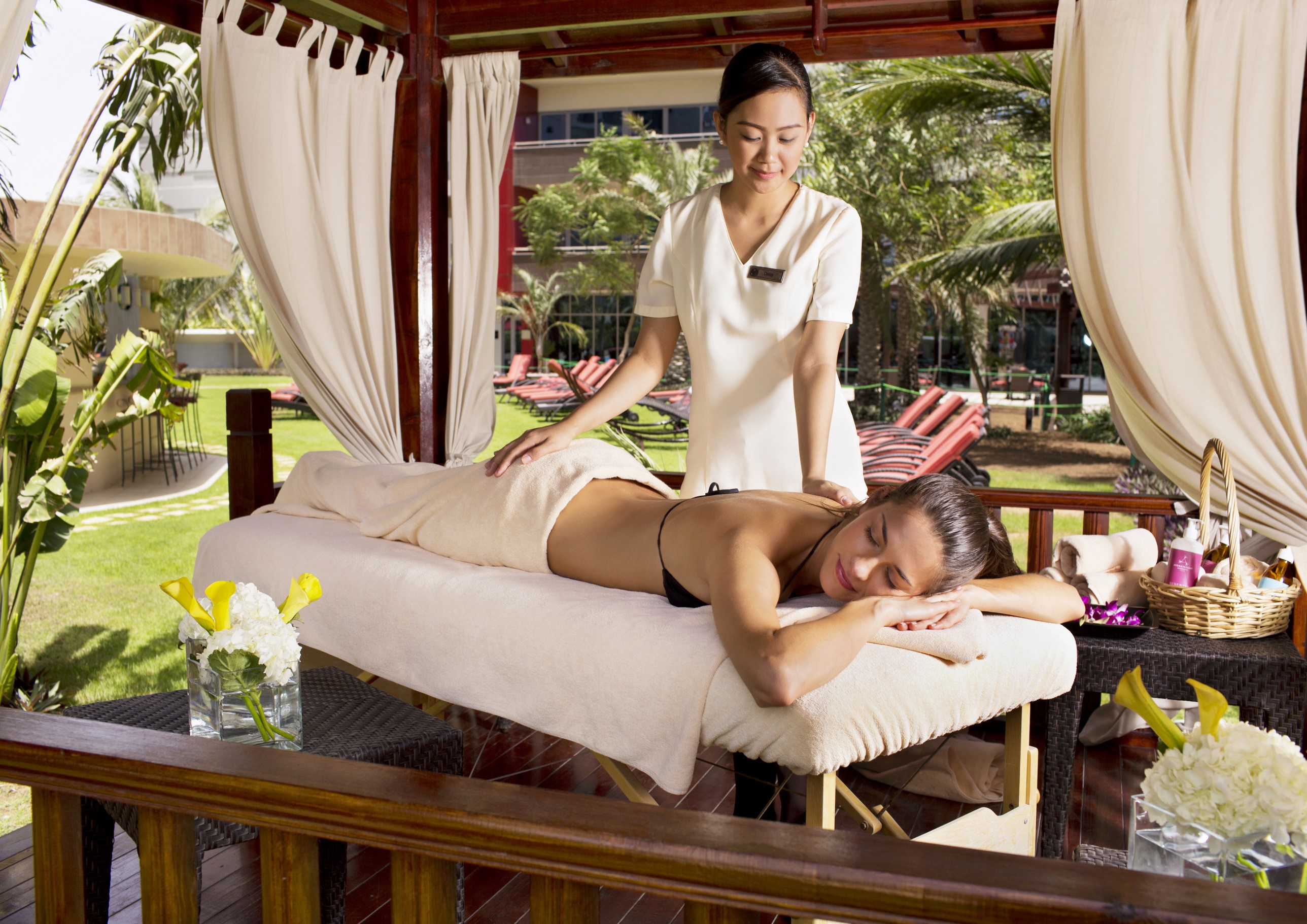 Активности и досуг
Поддержать себя в форме и расслабиться предлагает фитнес-клуб Bodylines - современный центр здоровья и хорошего самочувствия с полностью оборудованным тренажерным залом. Гости могут посетить мужскую и женскую сауны и  большой открытый бассейн, где можно поплавать в окружении зеленой растительности и расслабляющей атмосферы. СПА салон предлагает большой выбор процедур для лица и тела, массажи и обертывания.
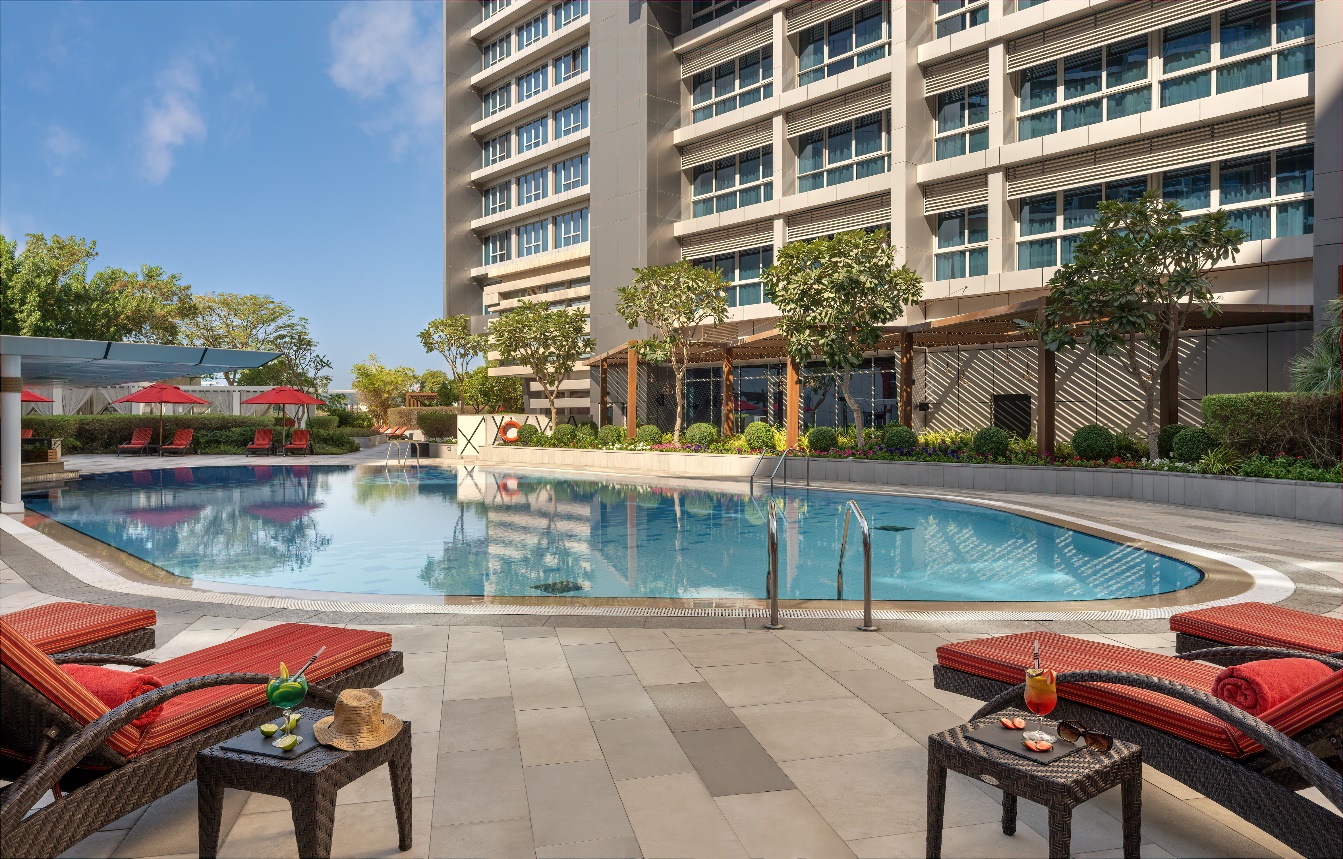 Wellness and Fitness Club / Фитнес клуб
Тренажёрный зал, оборудованный самыми современными кардио и сило тренажерами
Открытый бассейн с контролируемой температурой воды
Теннисный корт
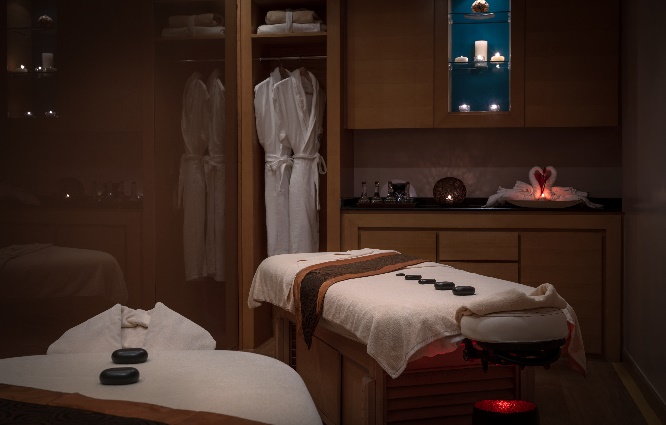 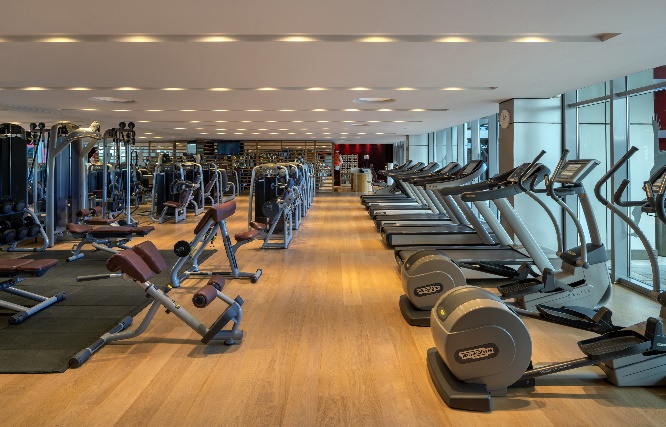 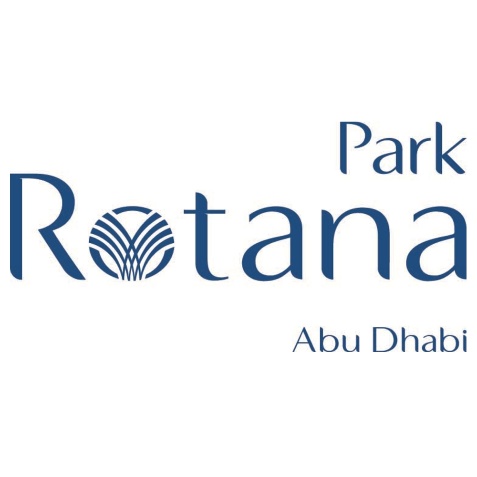 Park Rotana Abu Dhabi
ParkRotana
ParkRotana
Park Rotana Abu Dhabi, P.O. Box 43377, Abu Dhabi, U.A.E. T: +971 (0)2 657 3333, F: +971 (0)2 657 3000, park.hotel@rotana.com